REPORTE SRFT FAIS MUNICIPAL
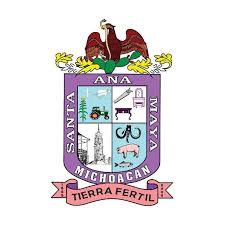 TERCER TRIMESTRE 2024
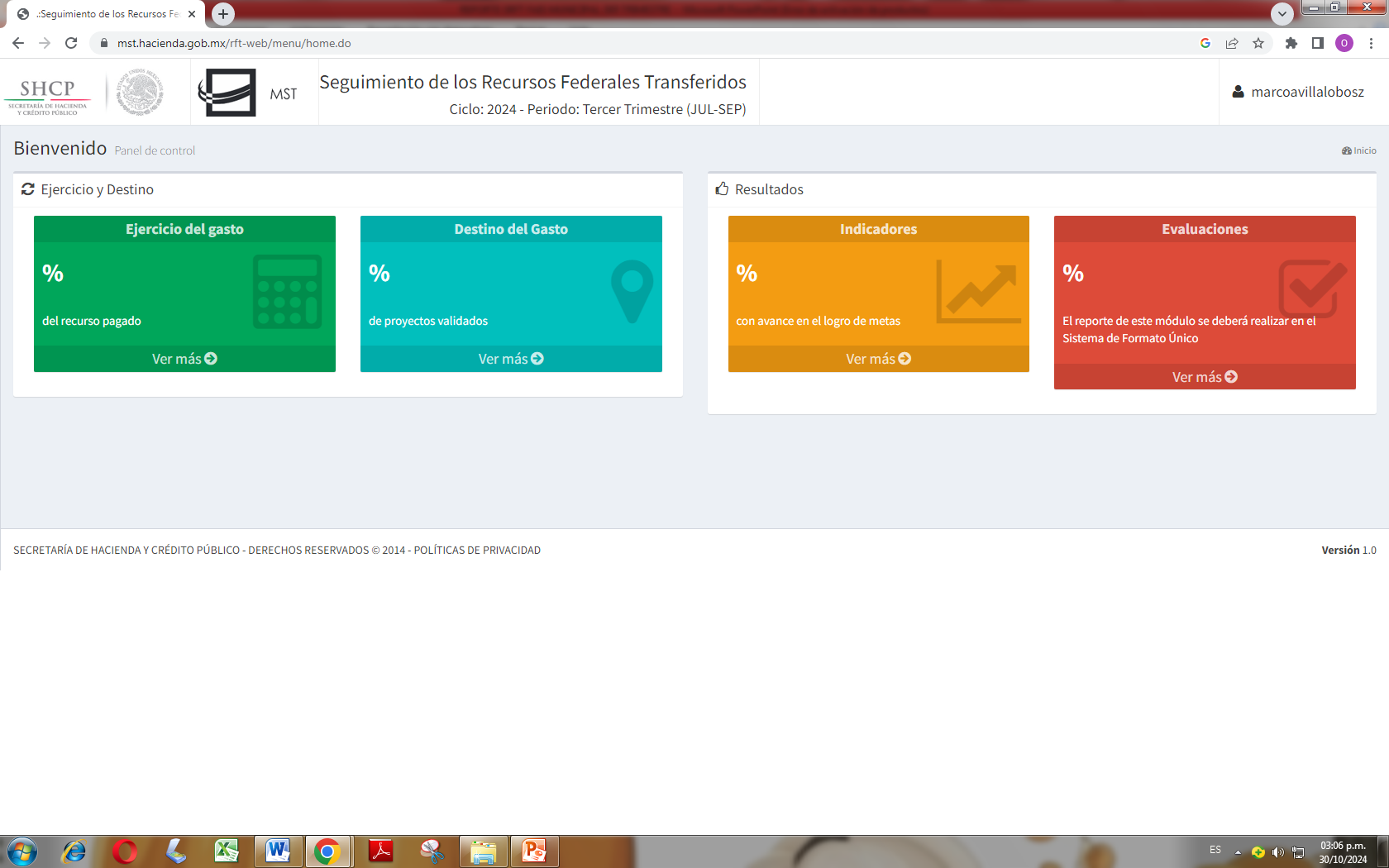 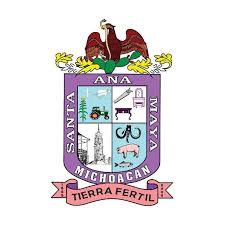 EJERCICIO DEL GASTO
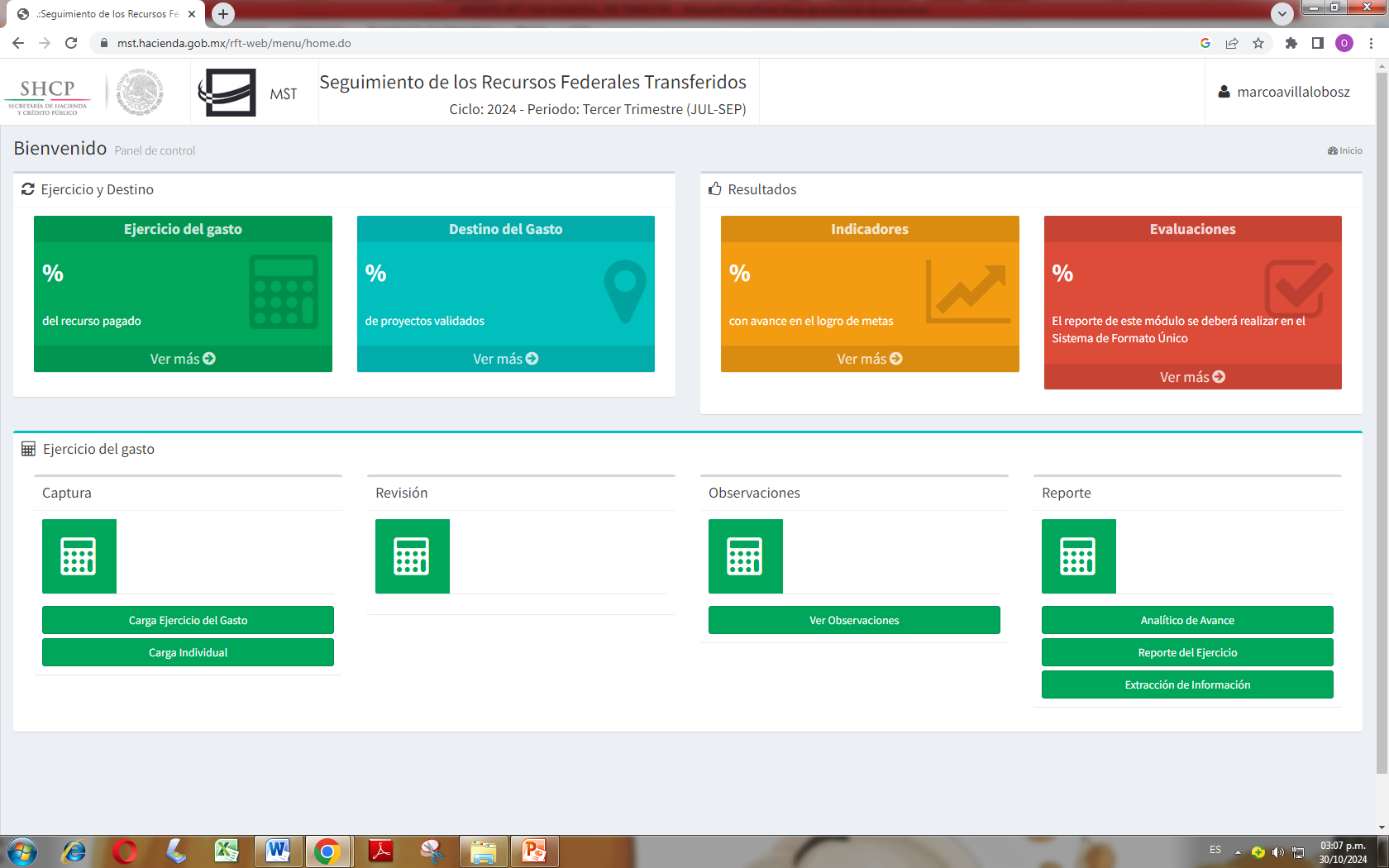 ANALÍTICO DE AVANCES
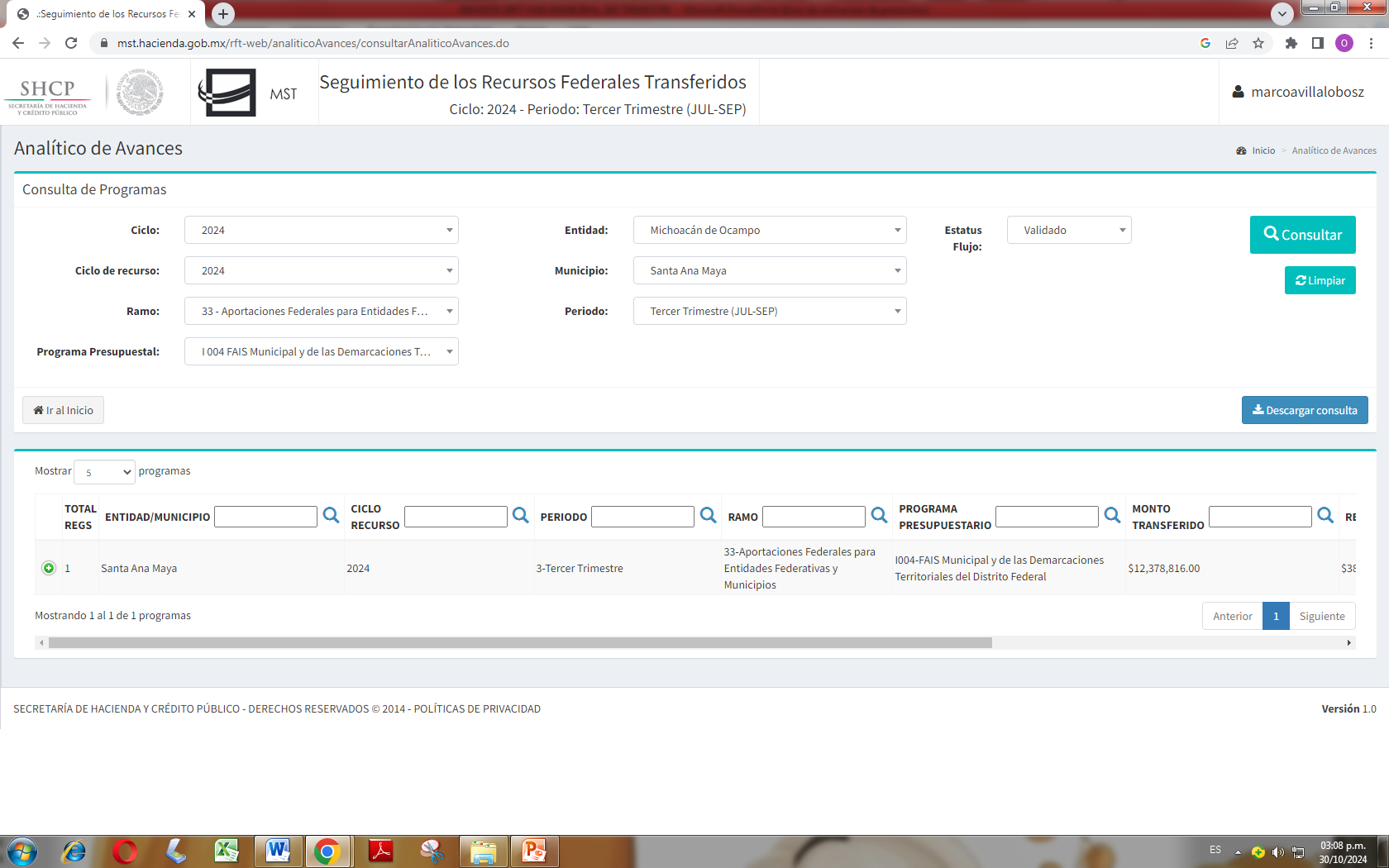 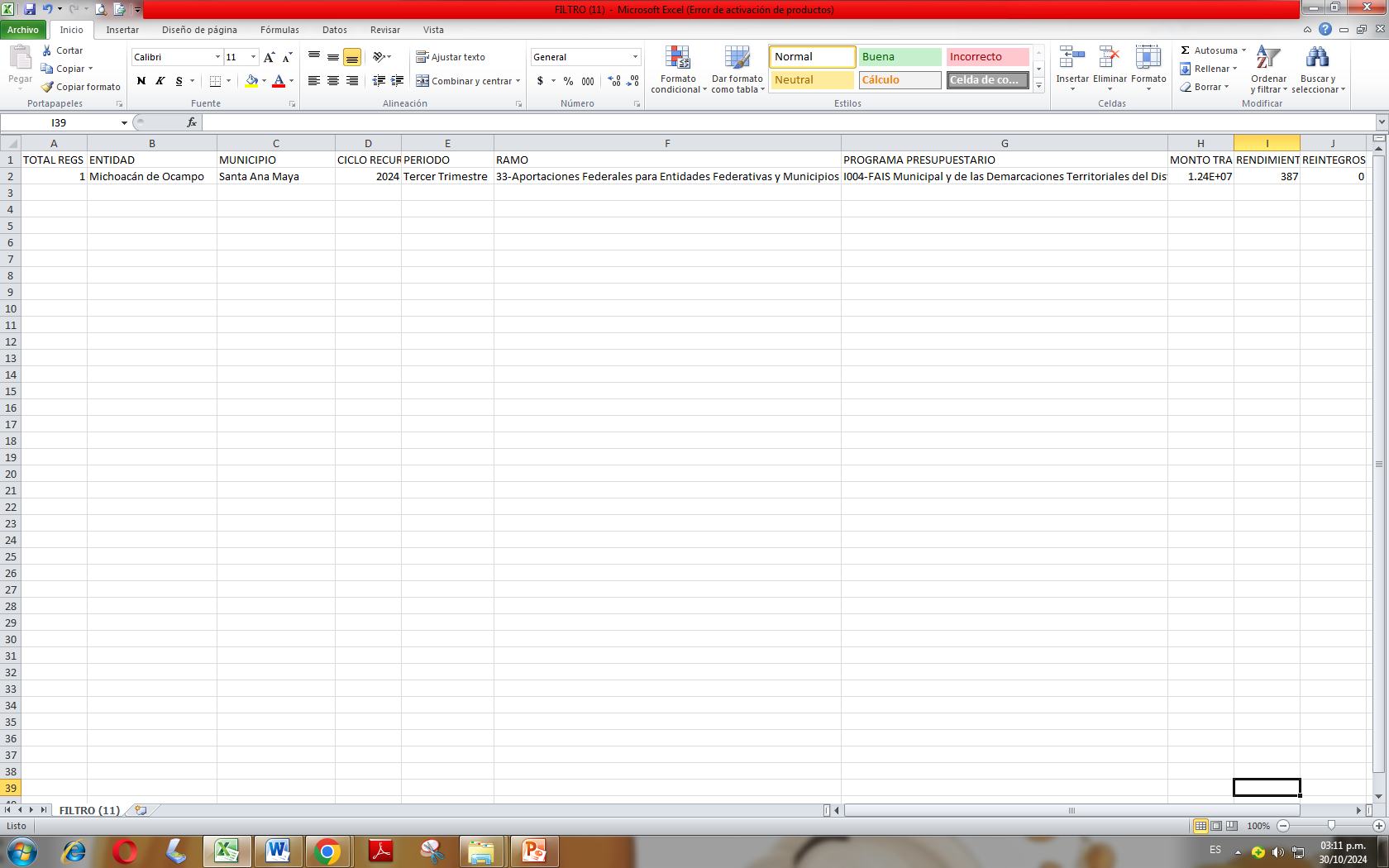 REPORTE DEL EJERCICIO
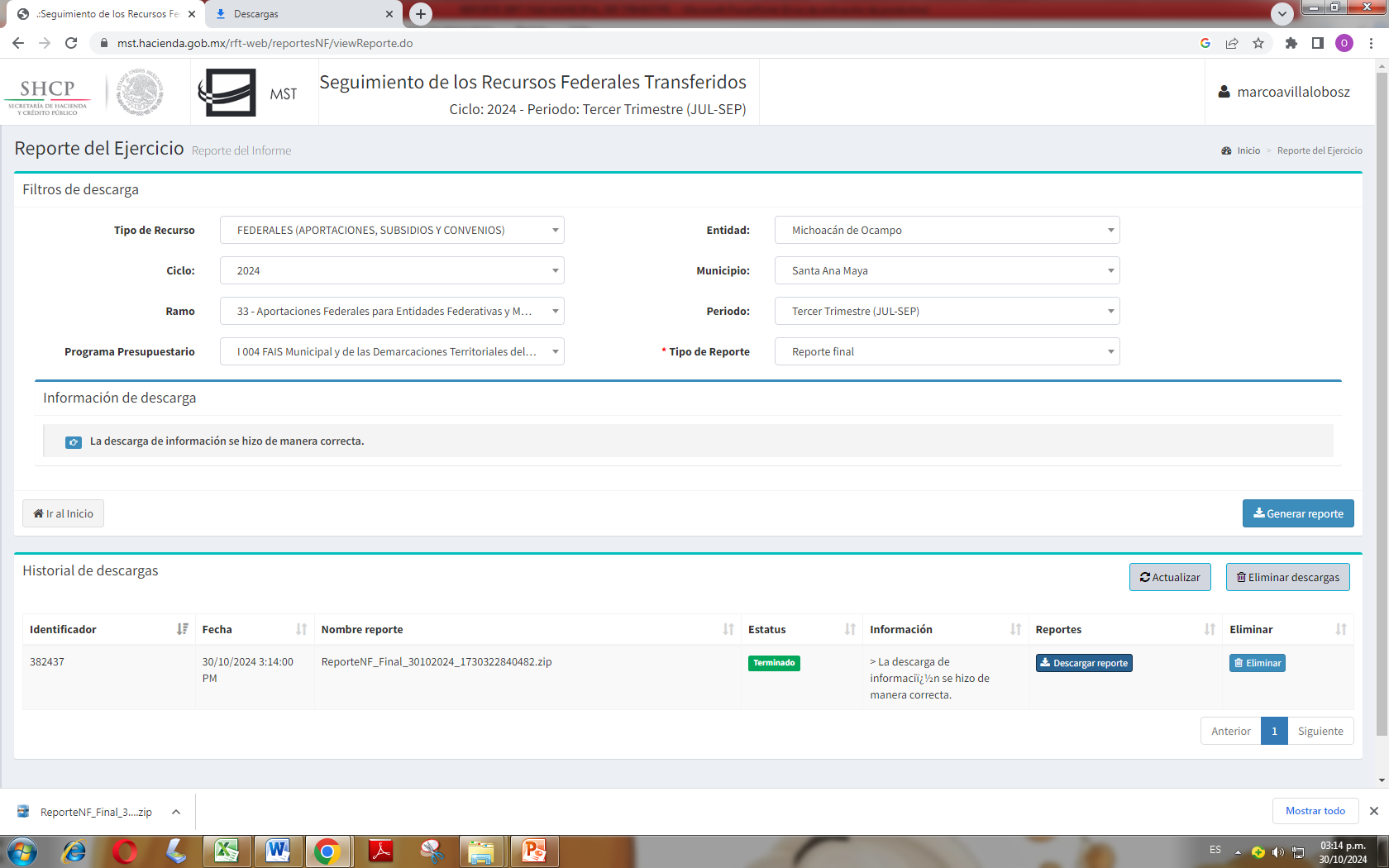 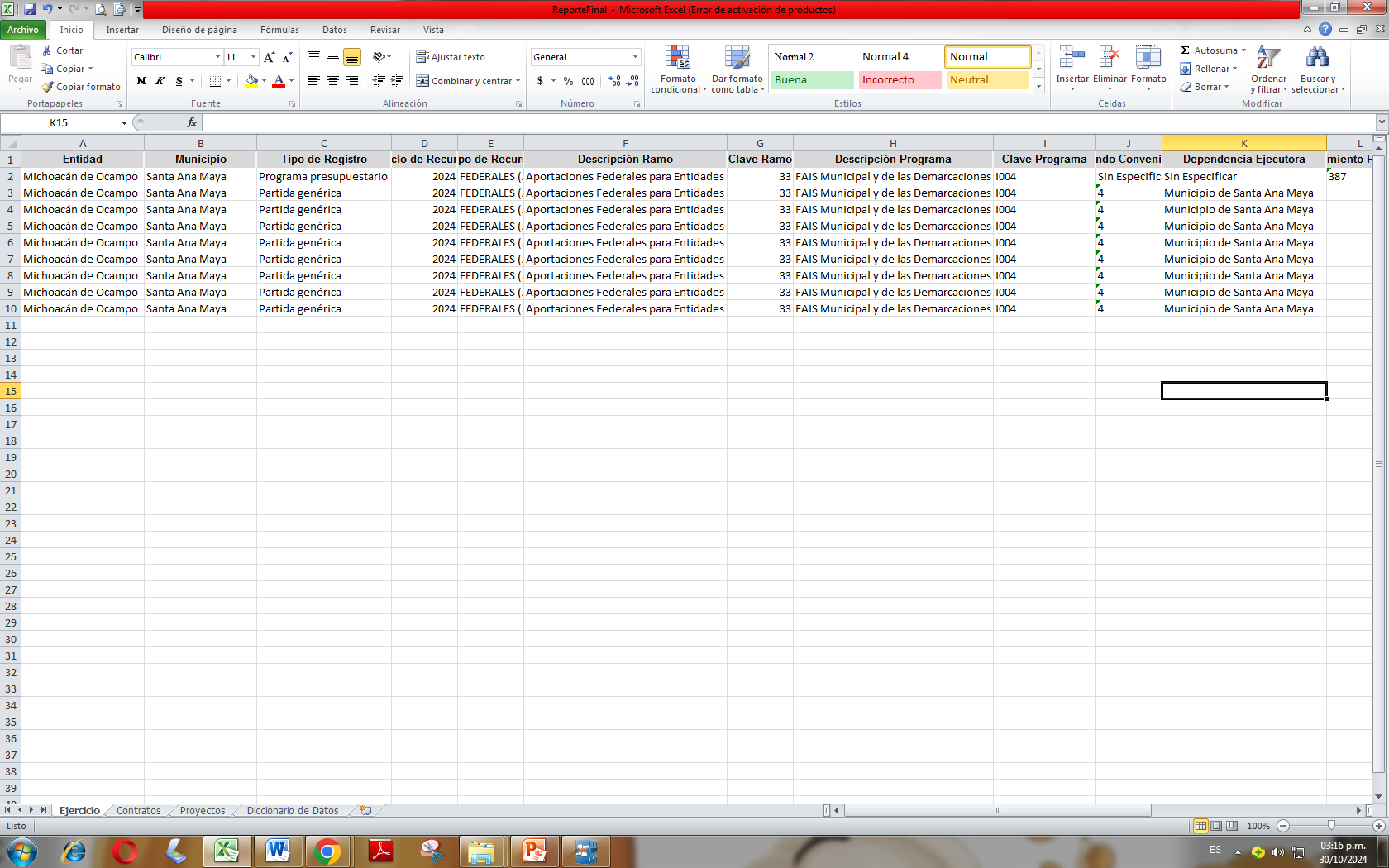 EXTRACCIÓN DE INFORMACIÓN
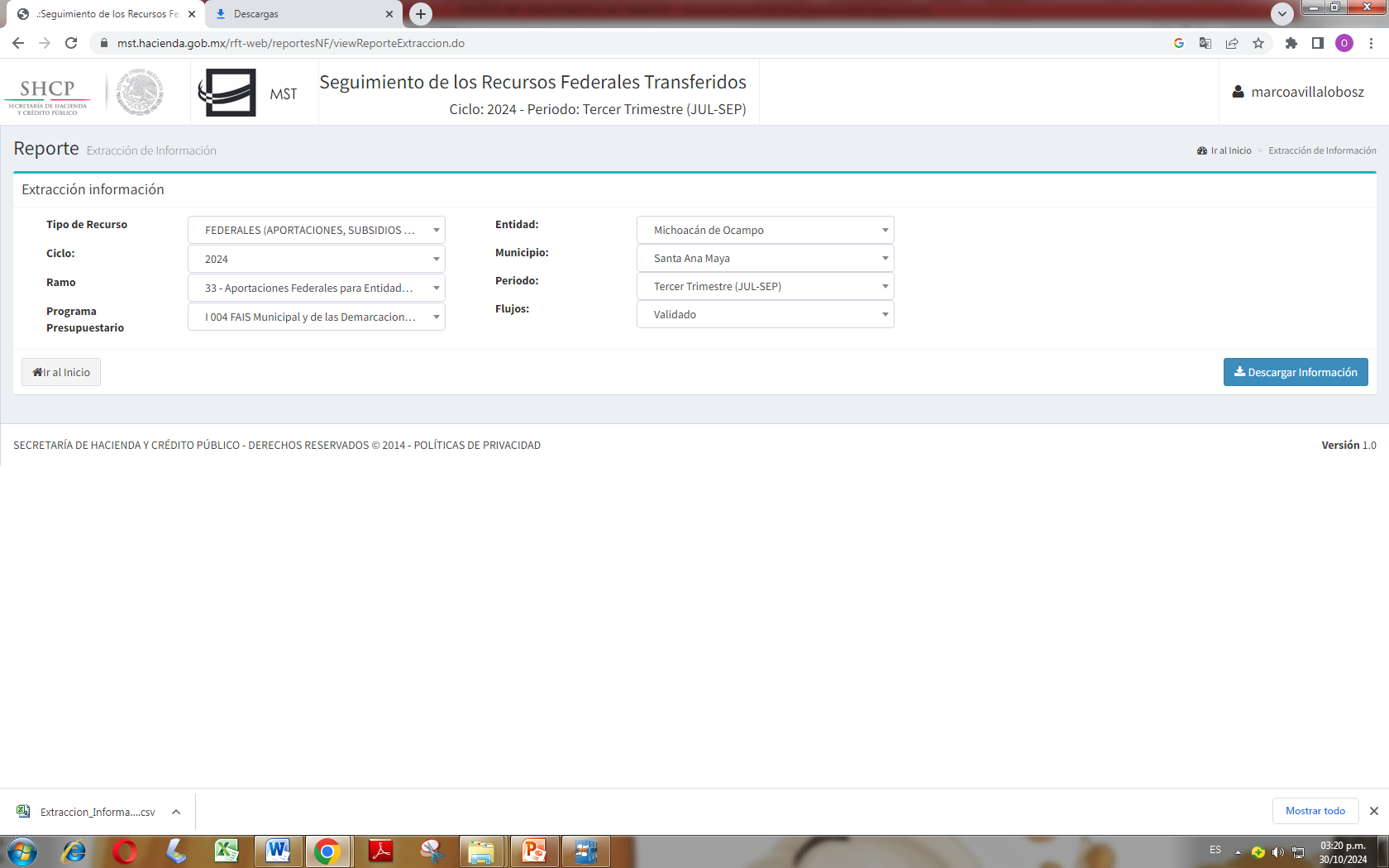 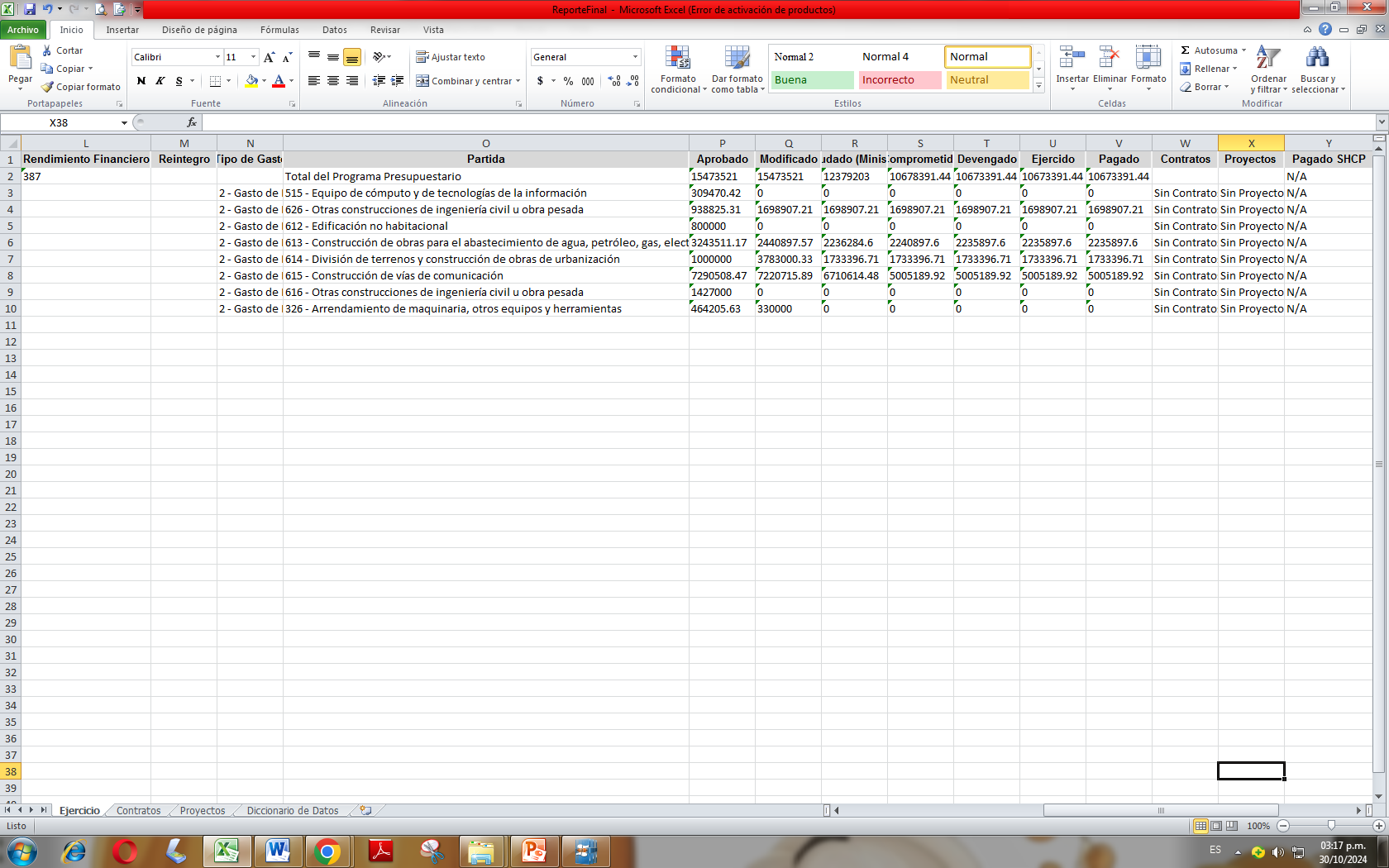 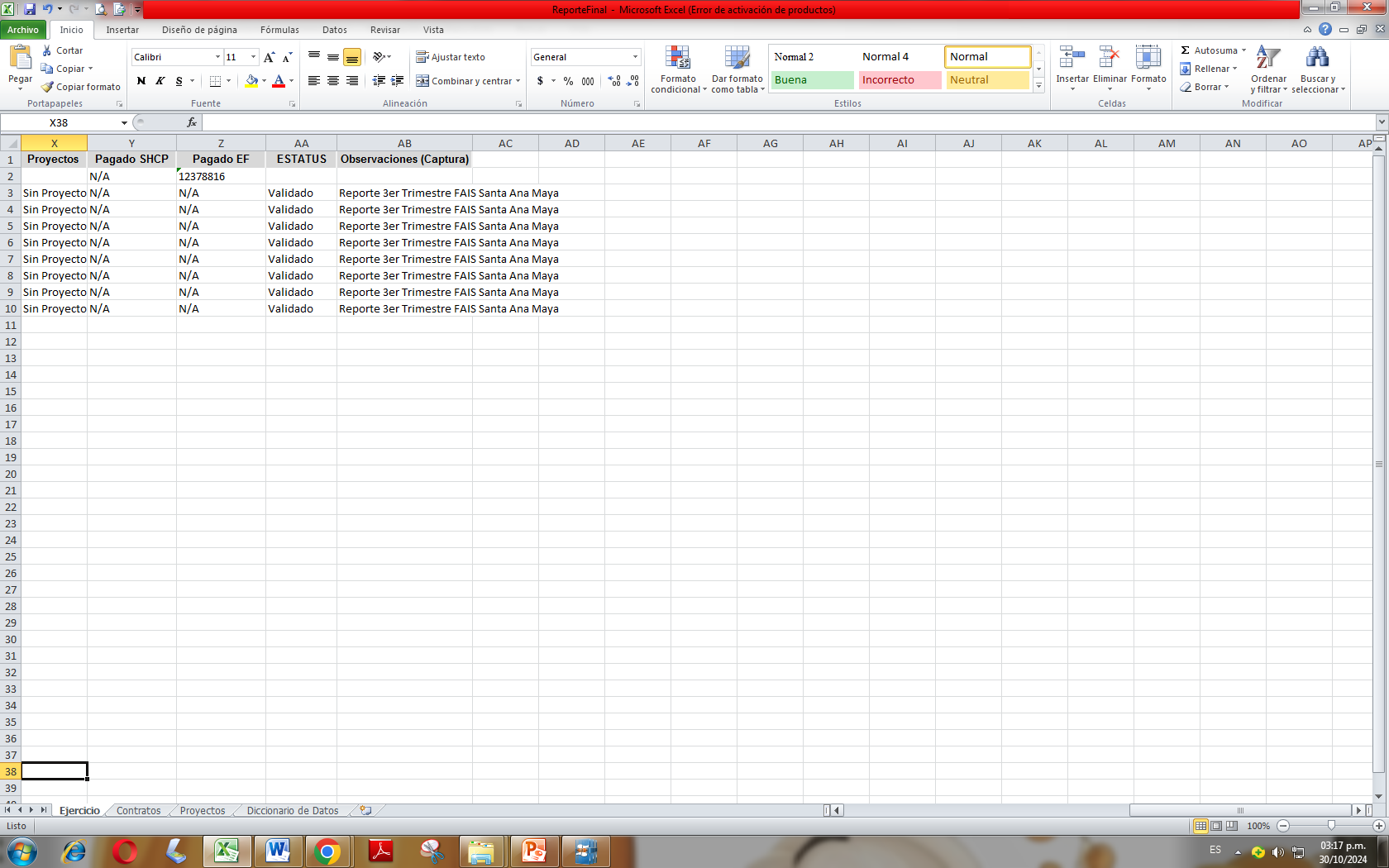 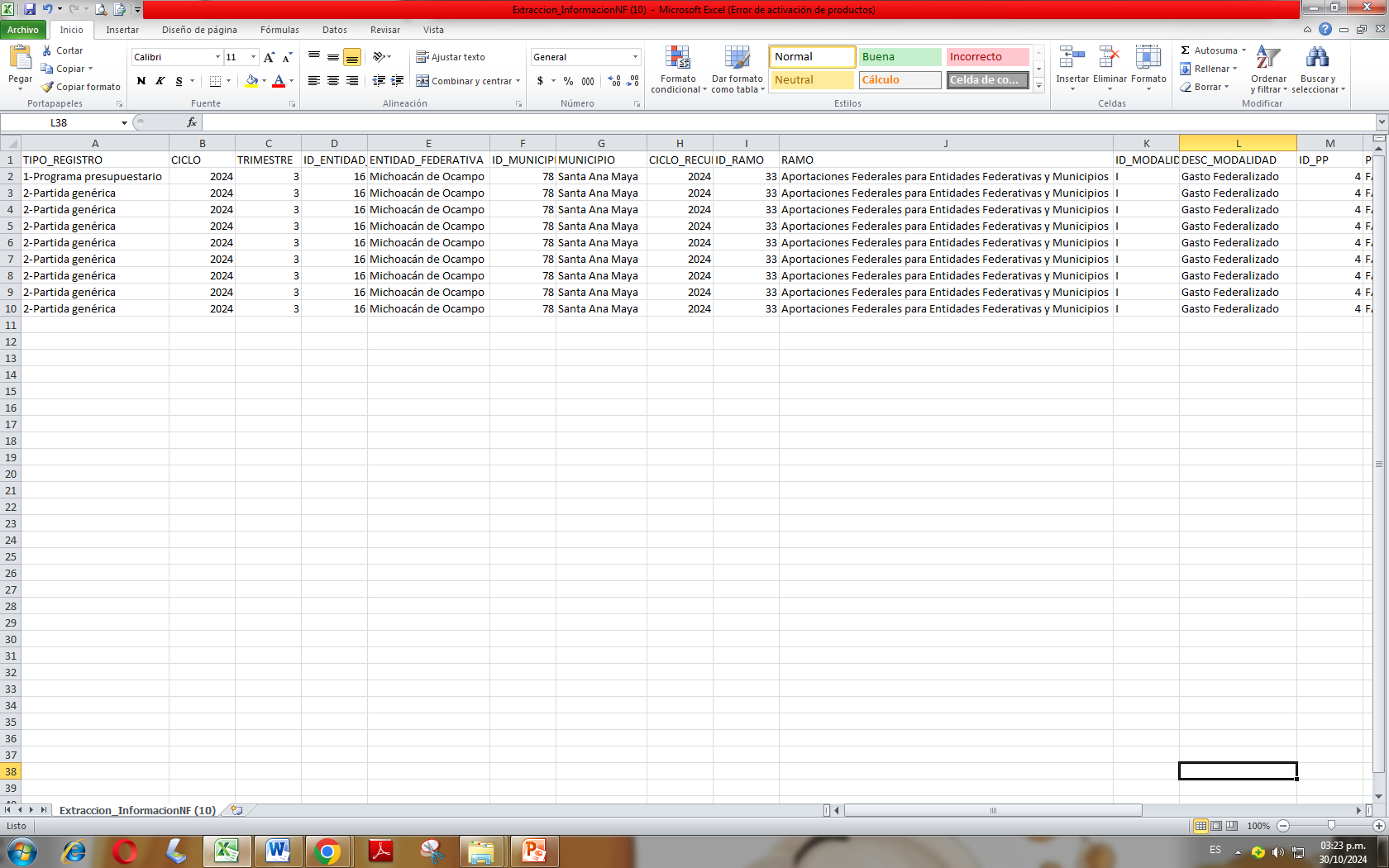 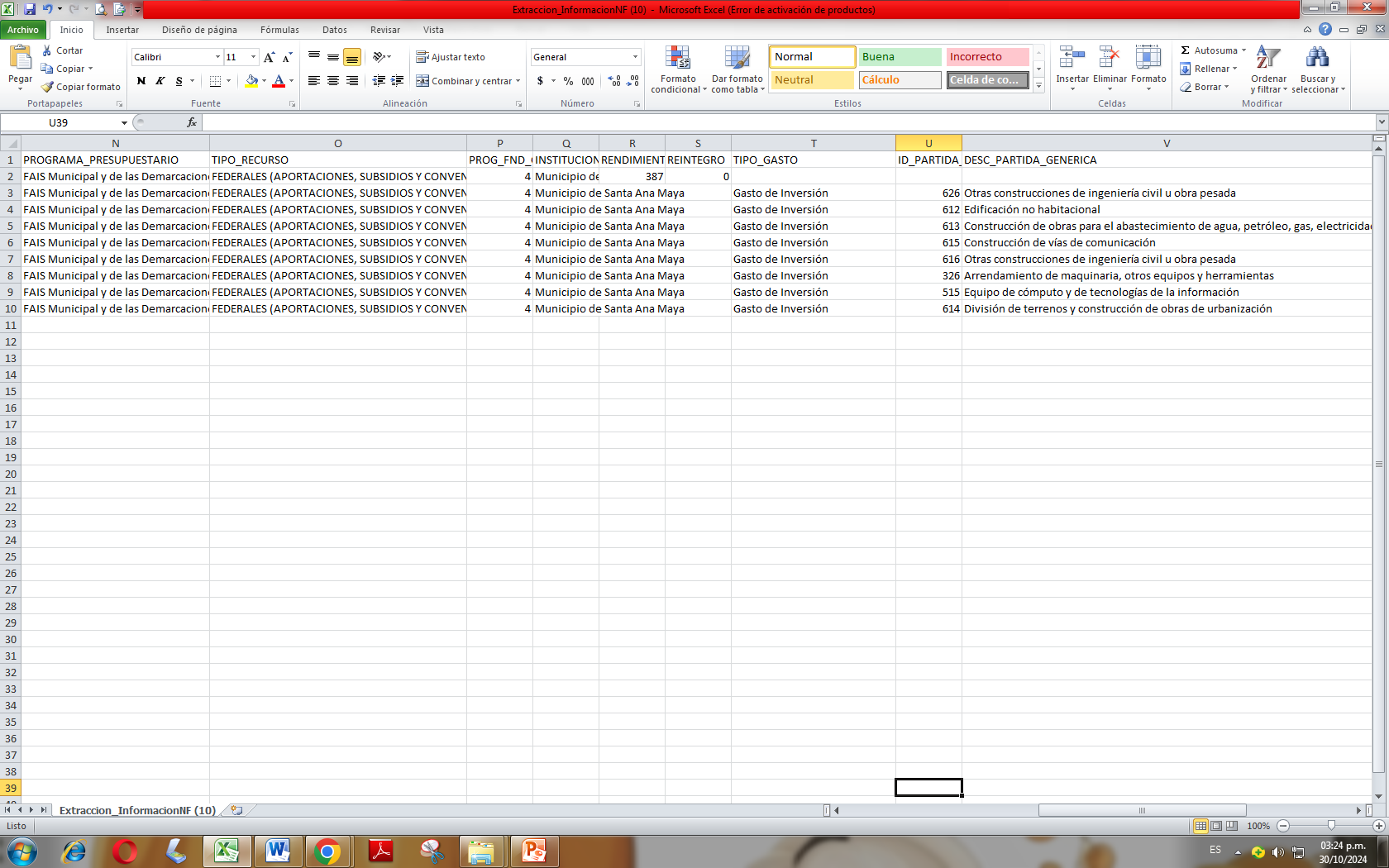 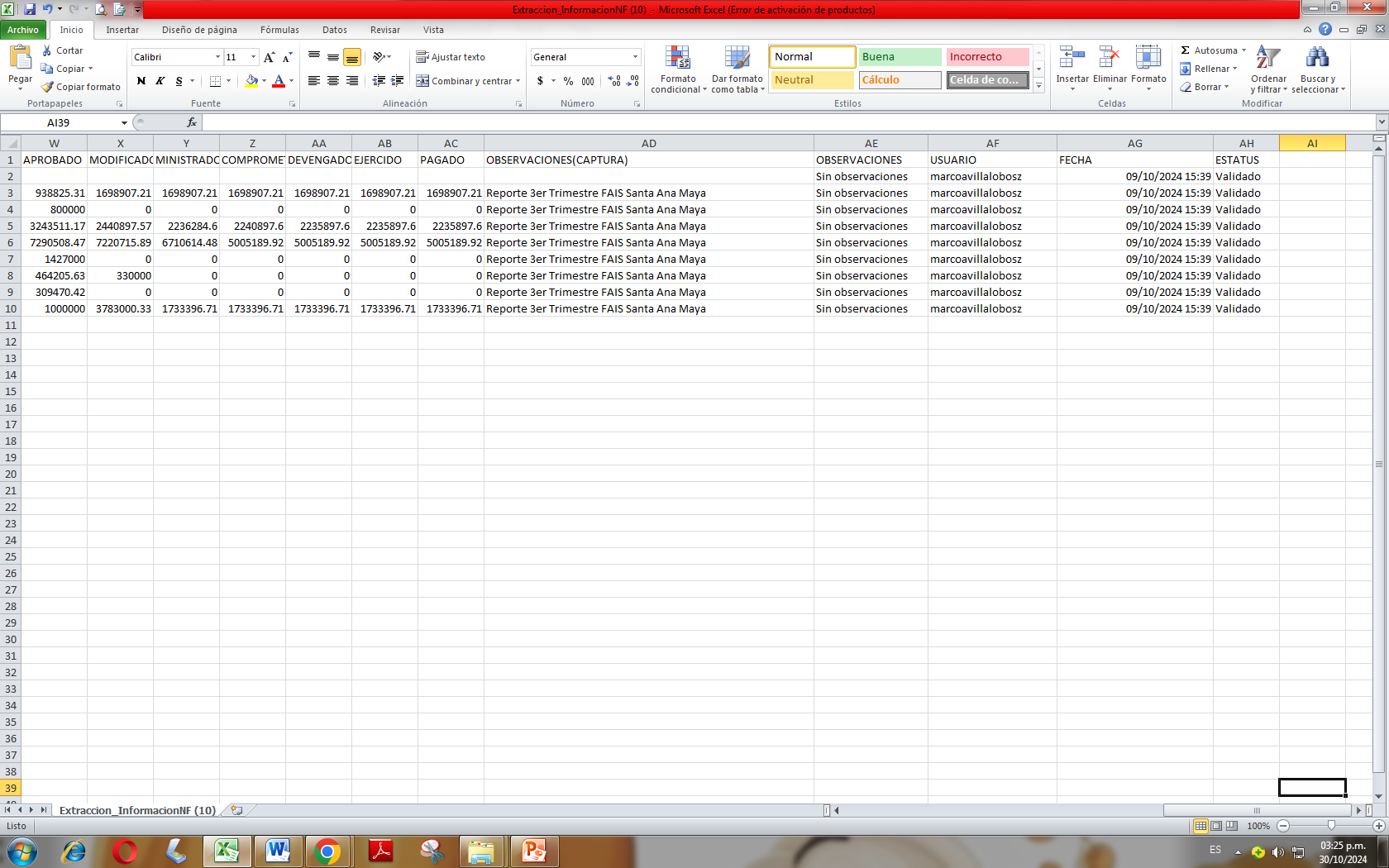 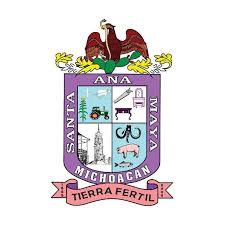 DESTINO DEL GASTO
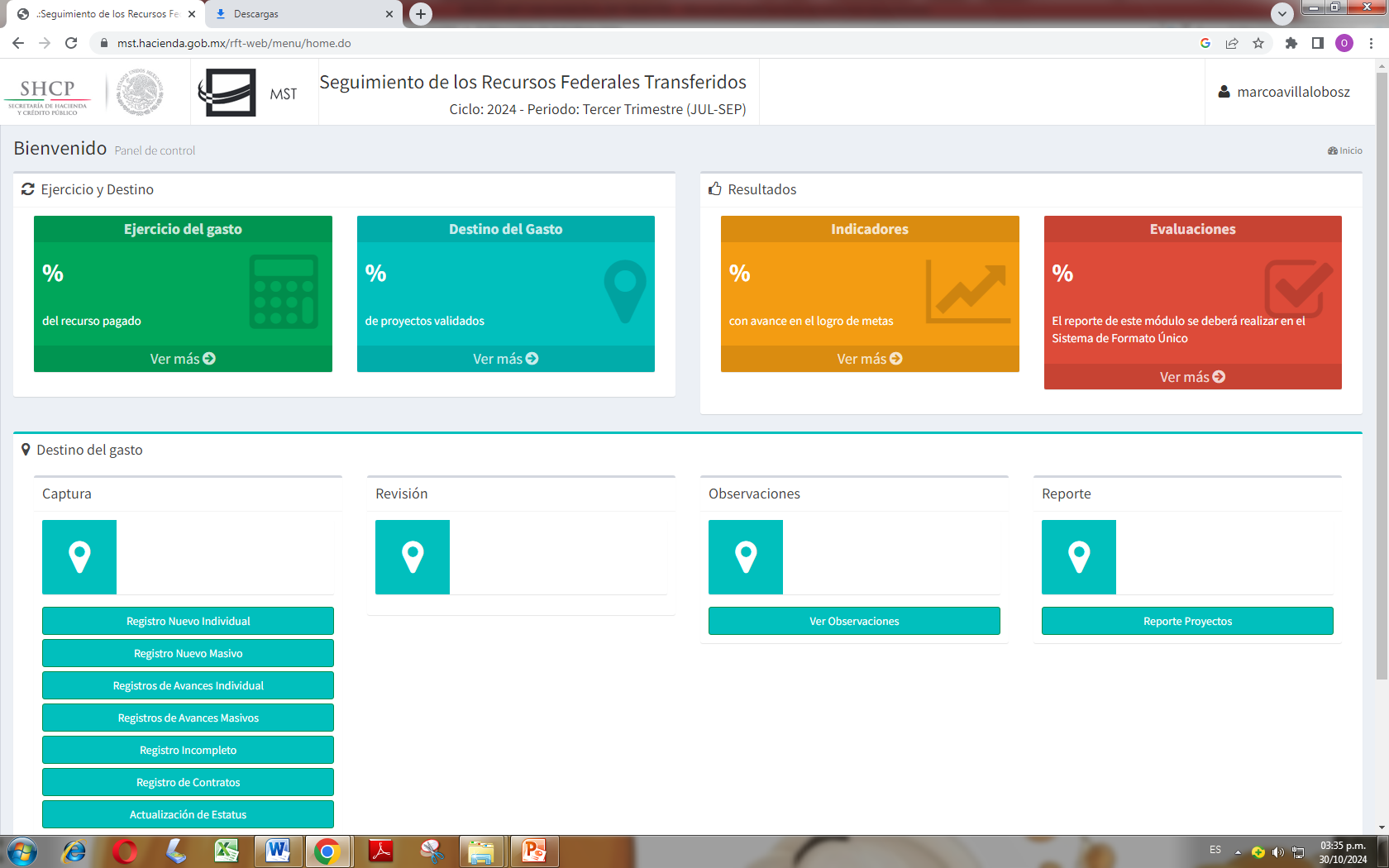 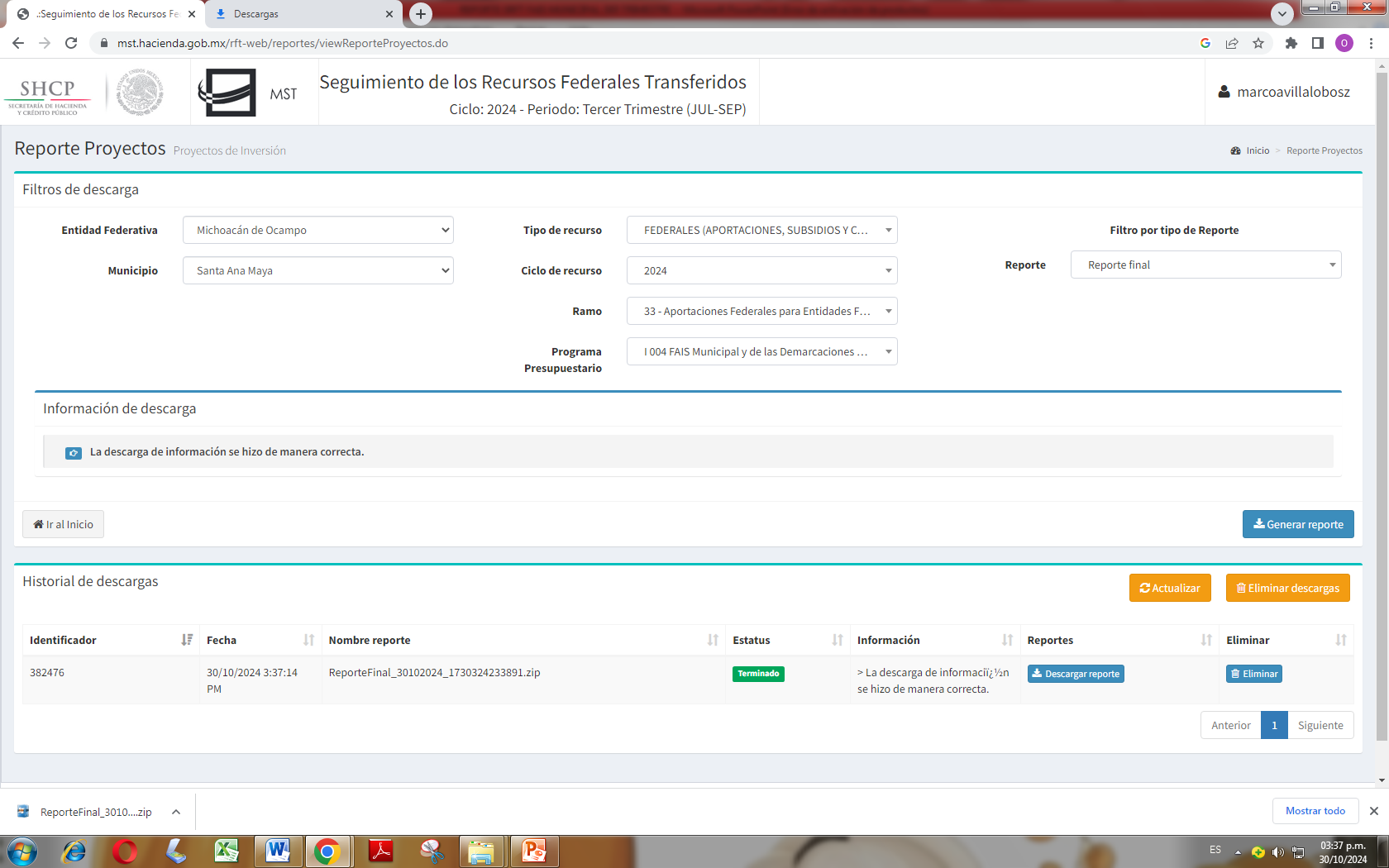 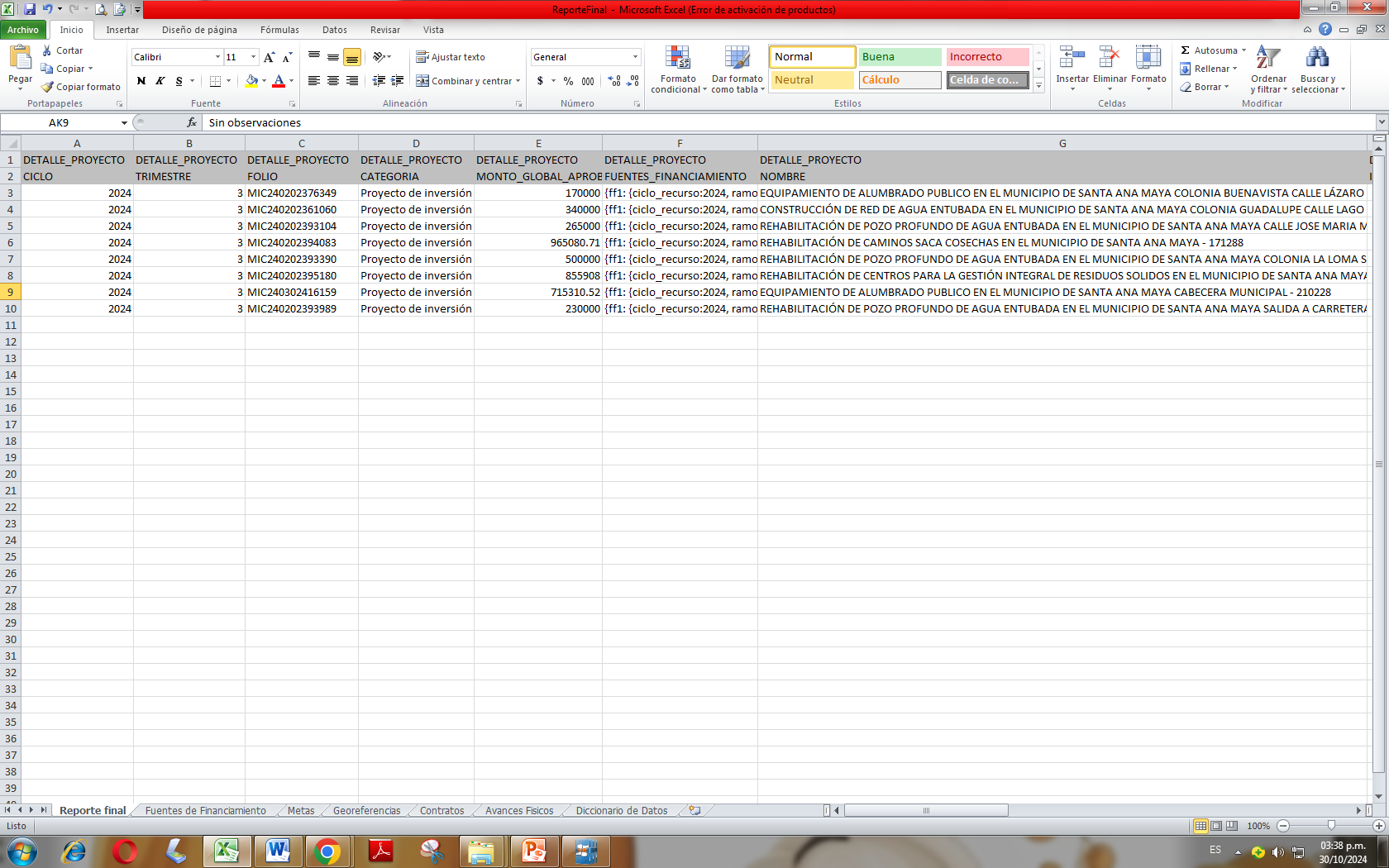 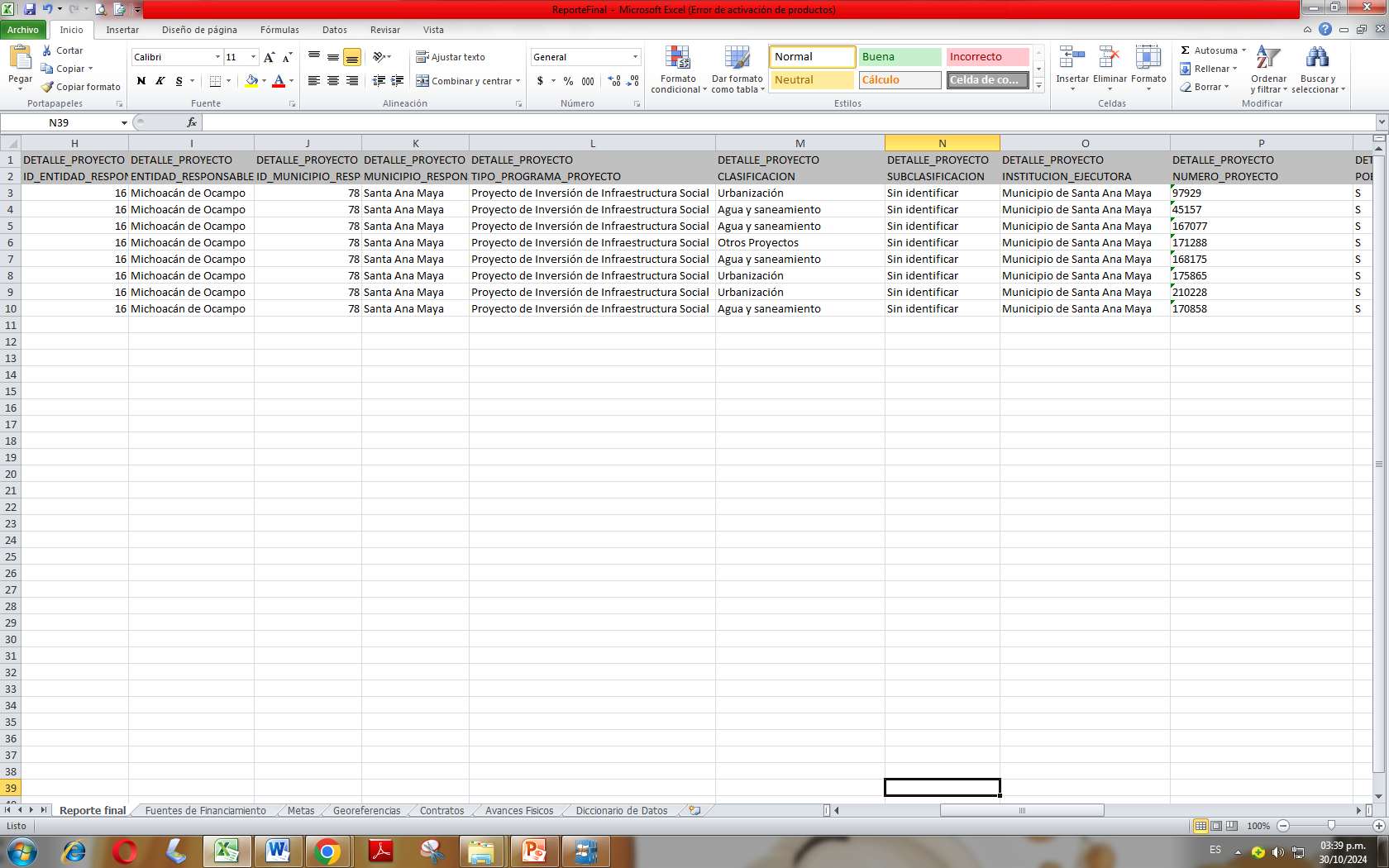 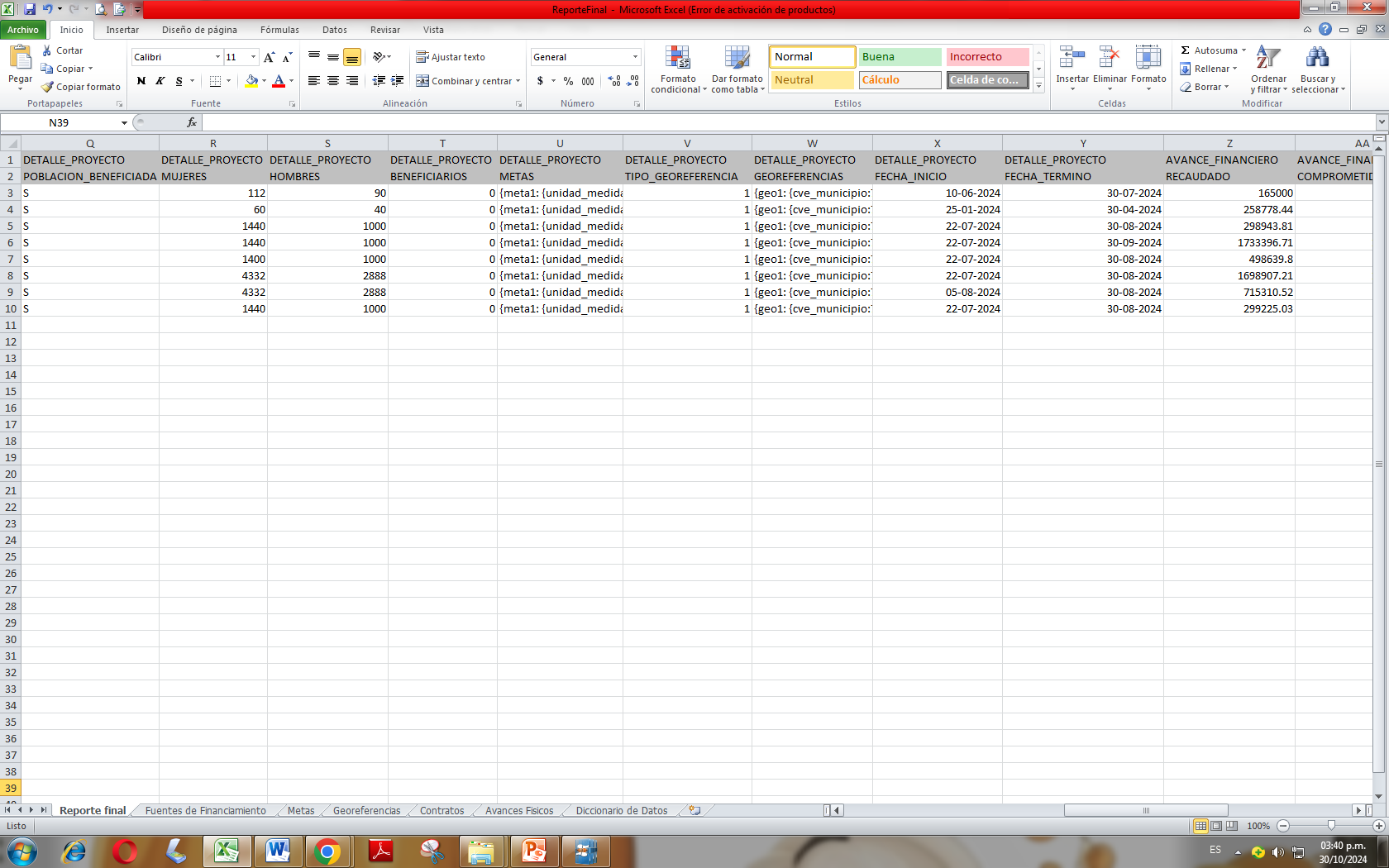 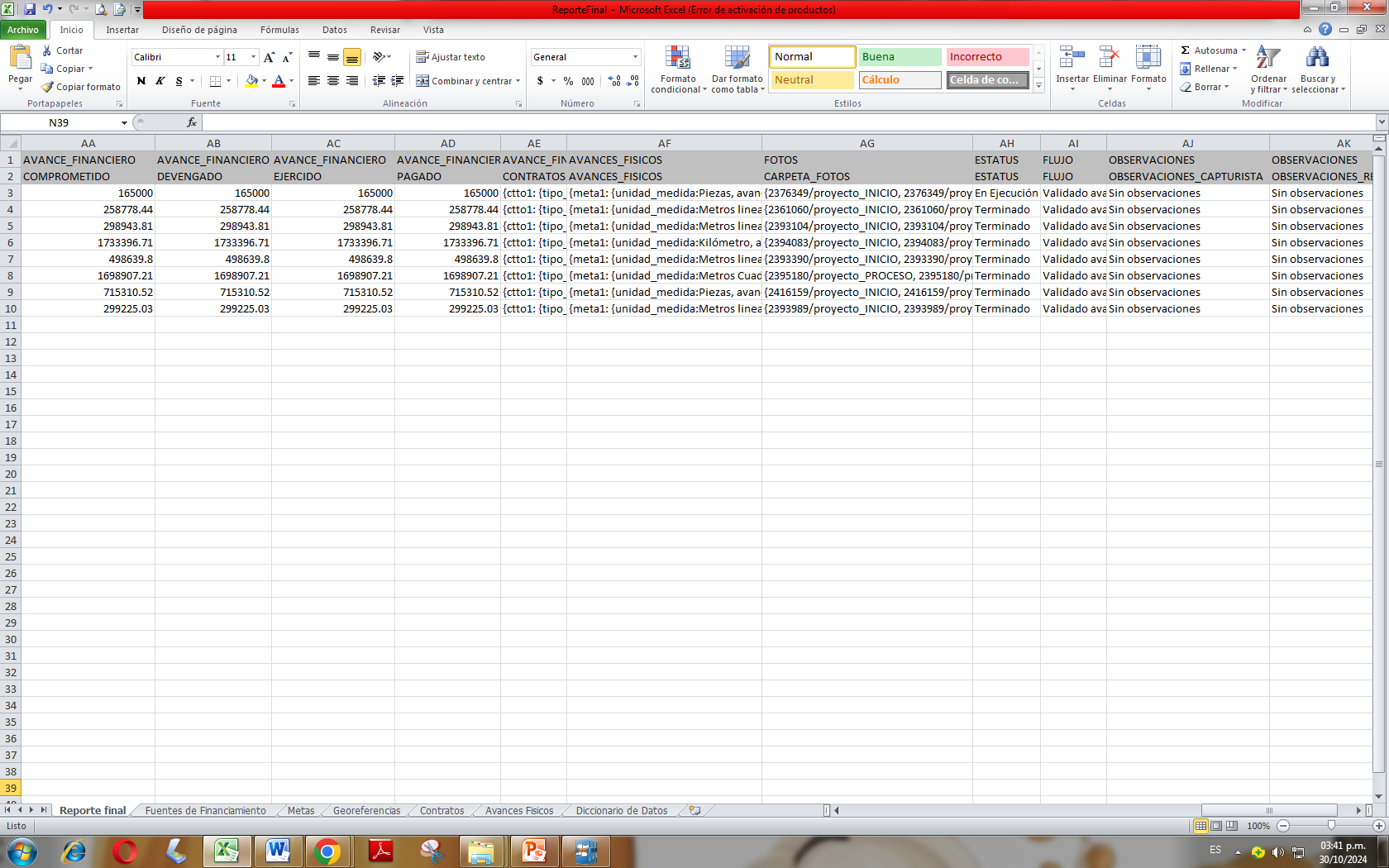 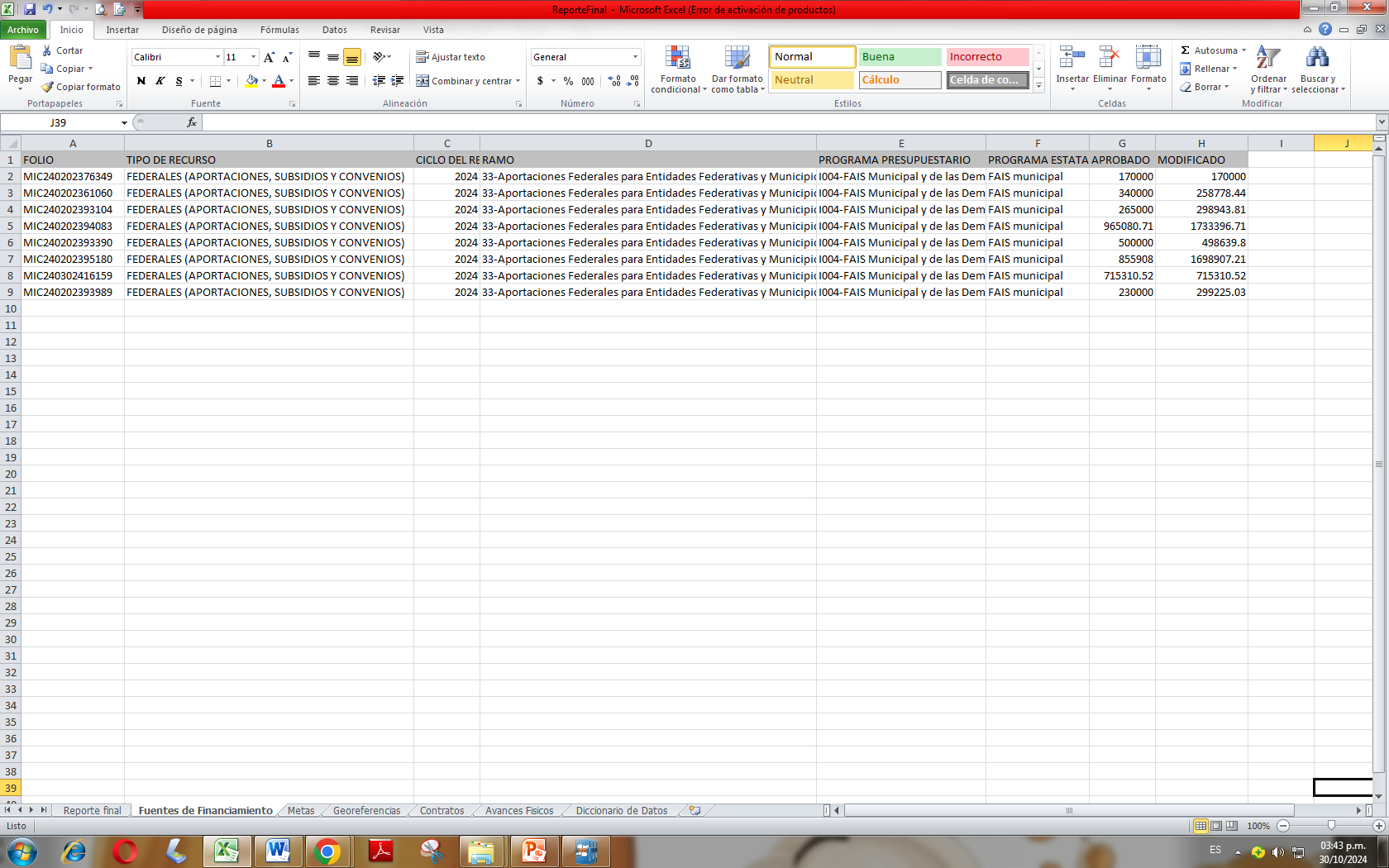 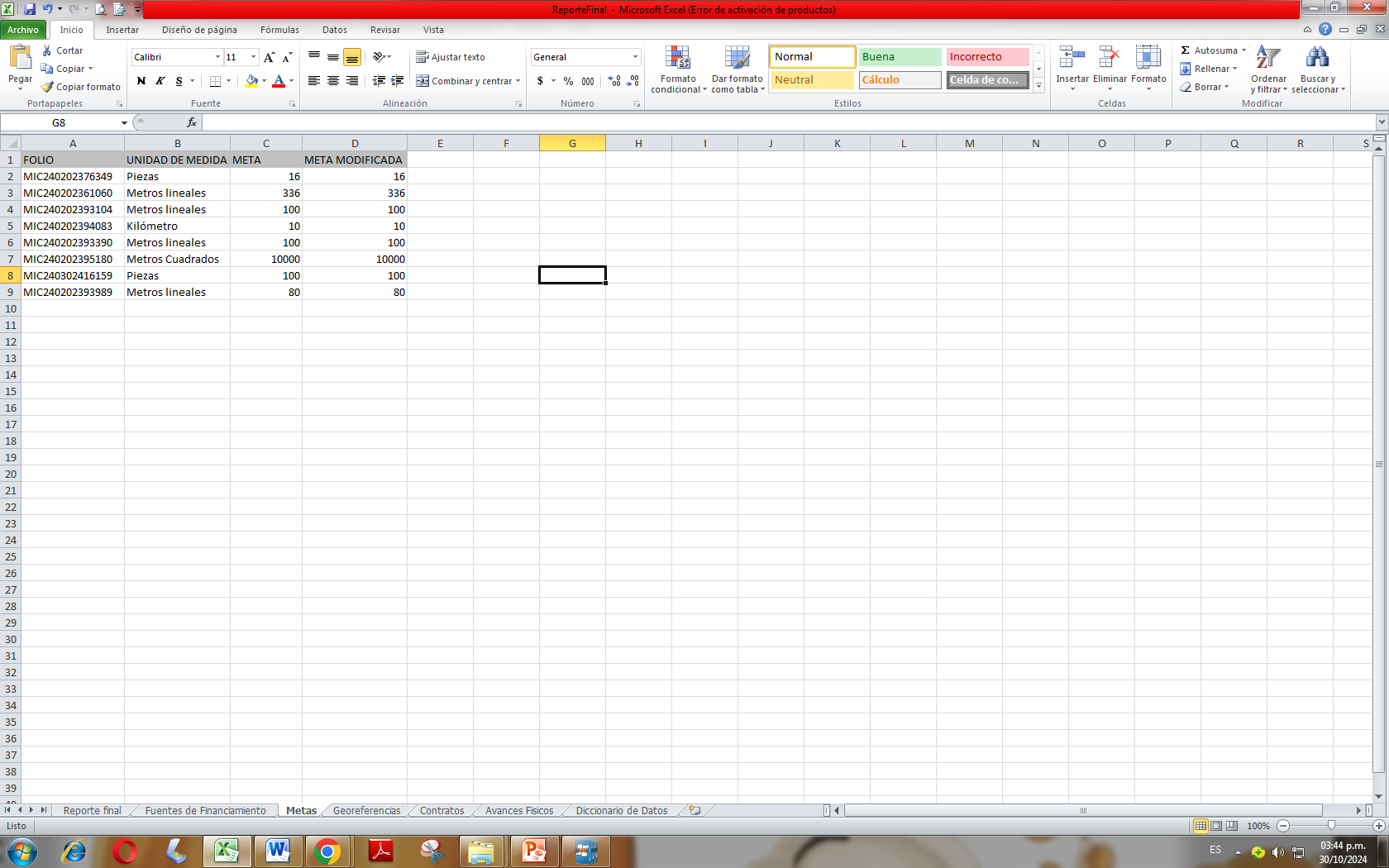 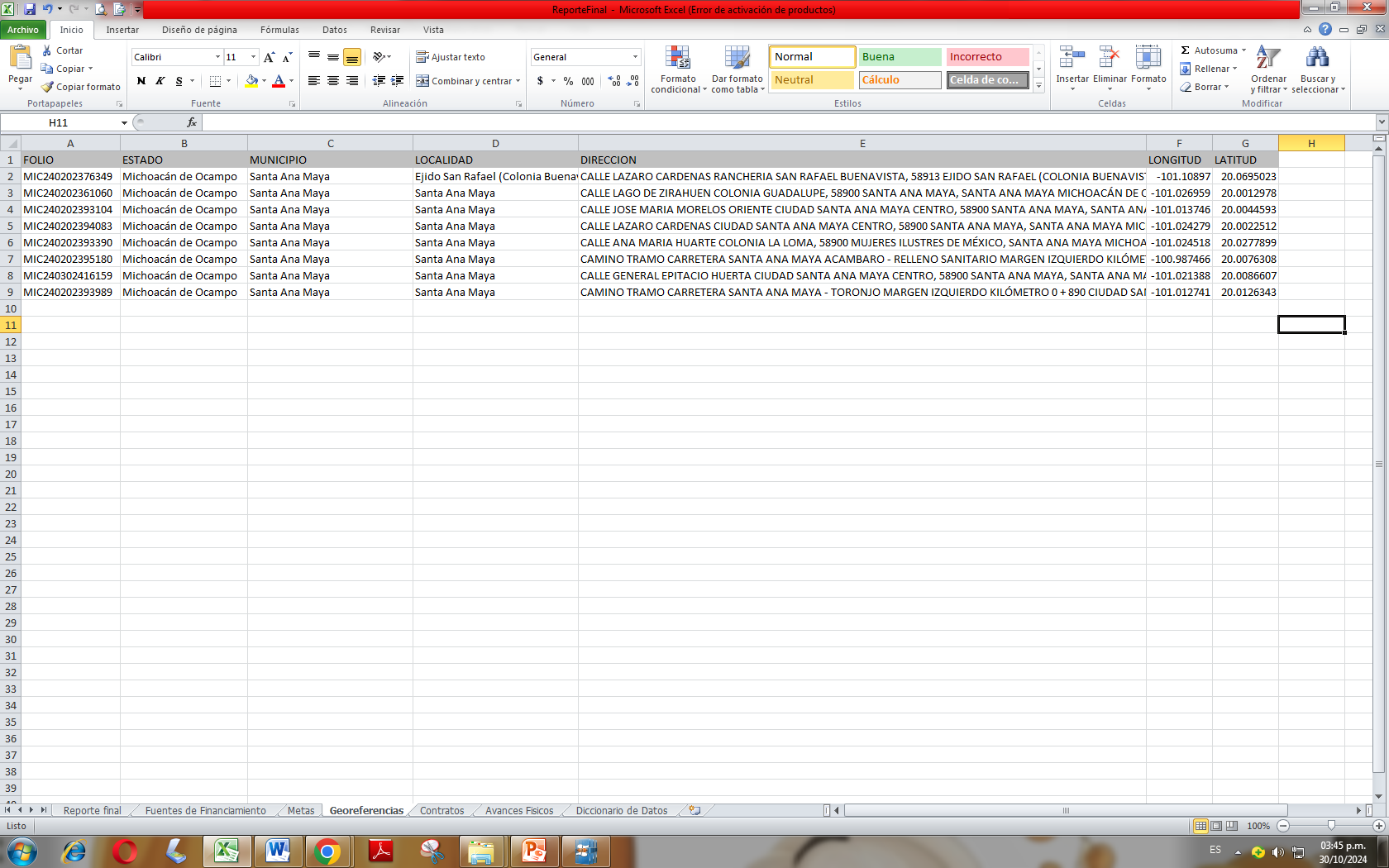 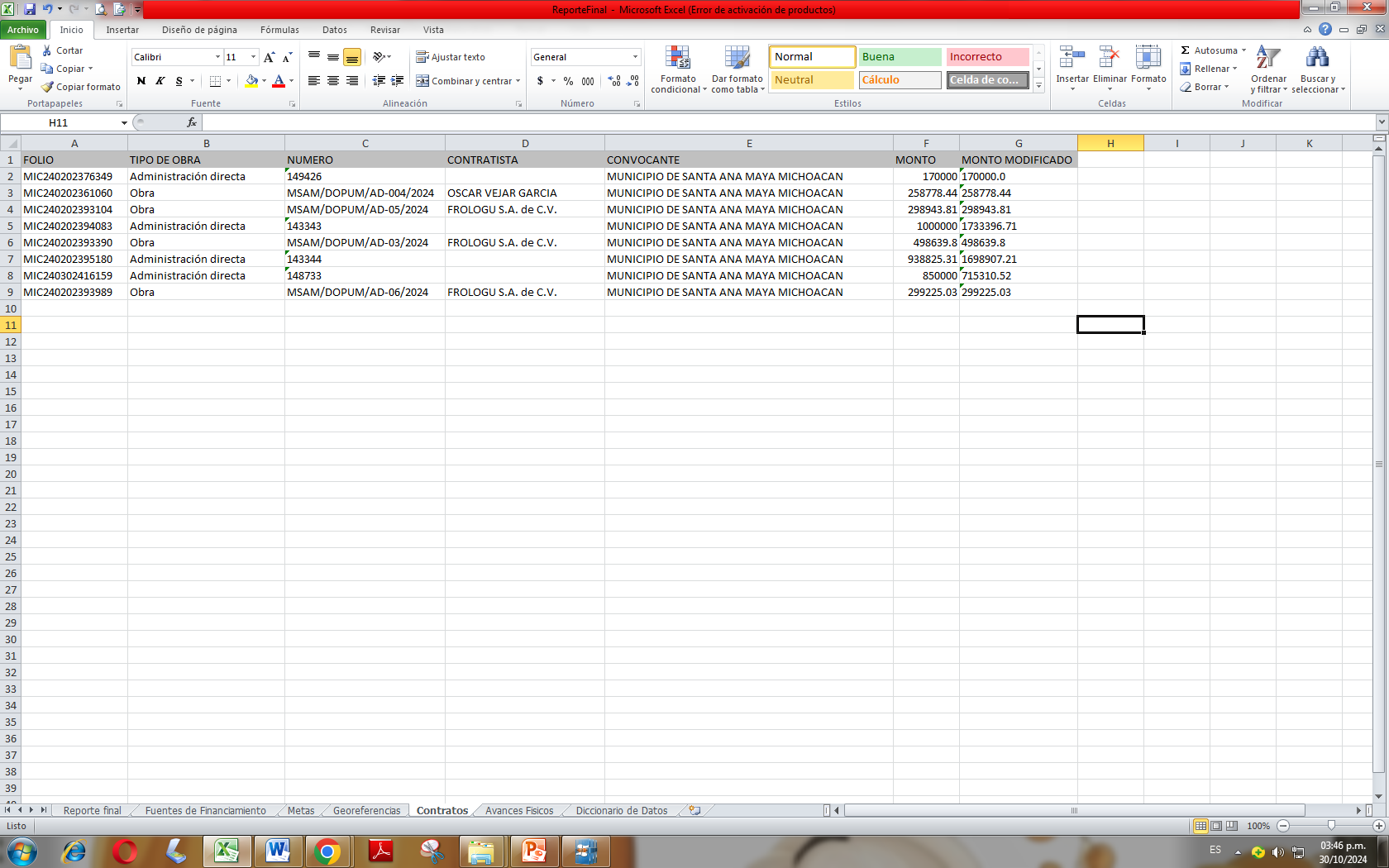 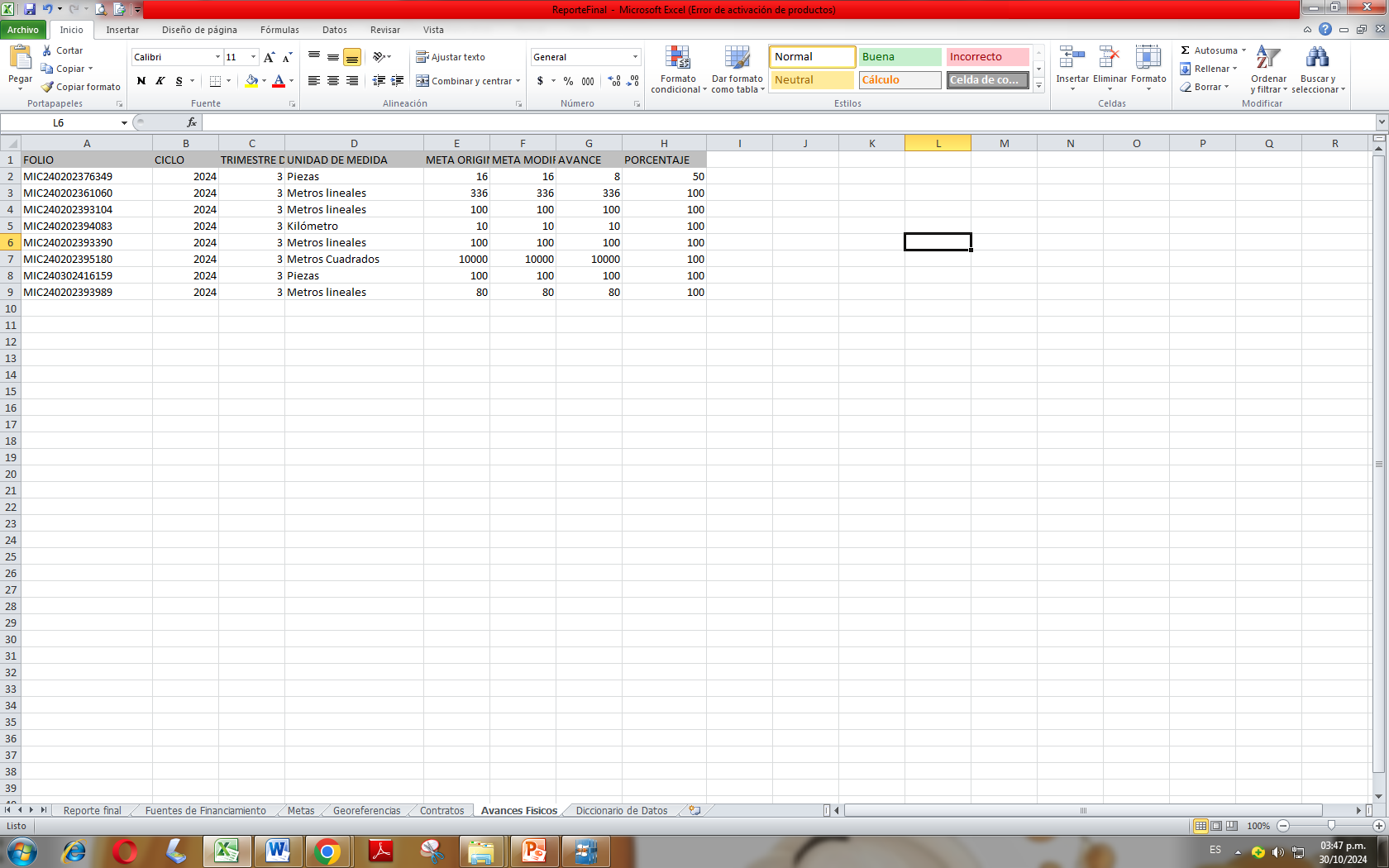 INDICADORES
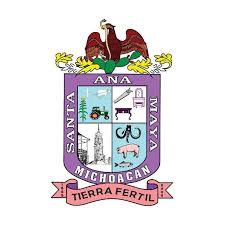 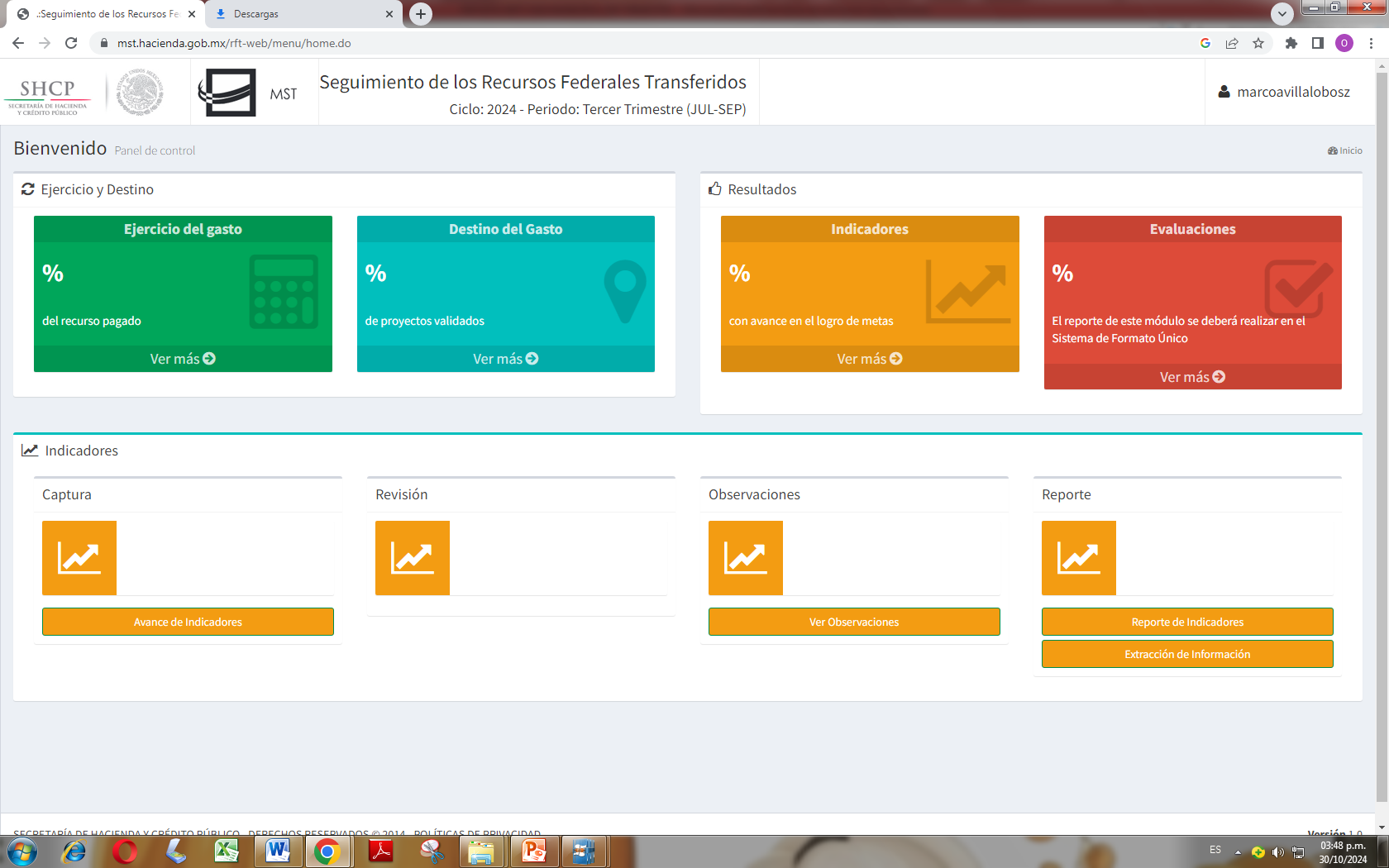 REPORTE DE INDICADORES
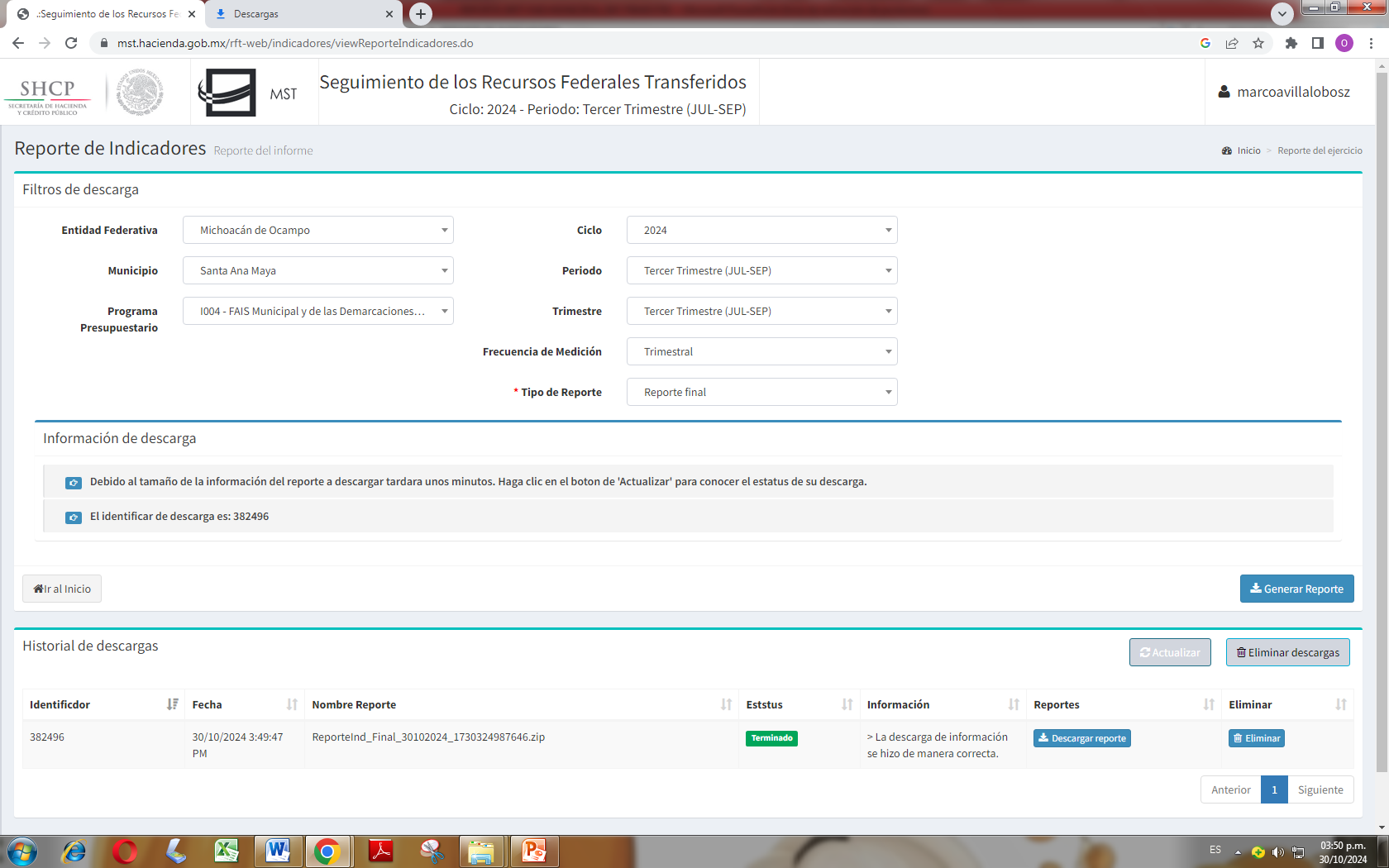 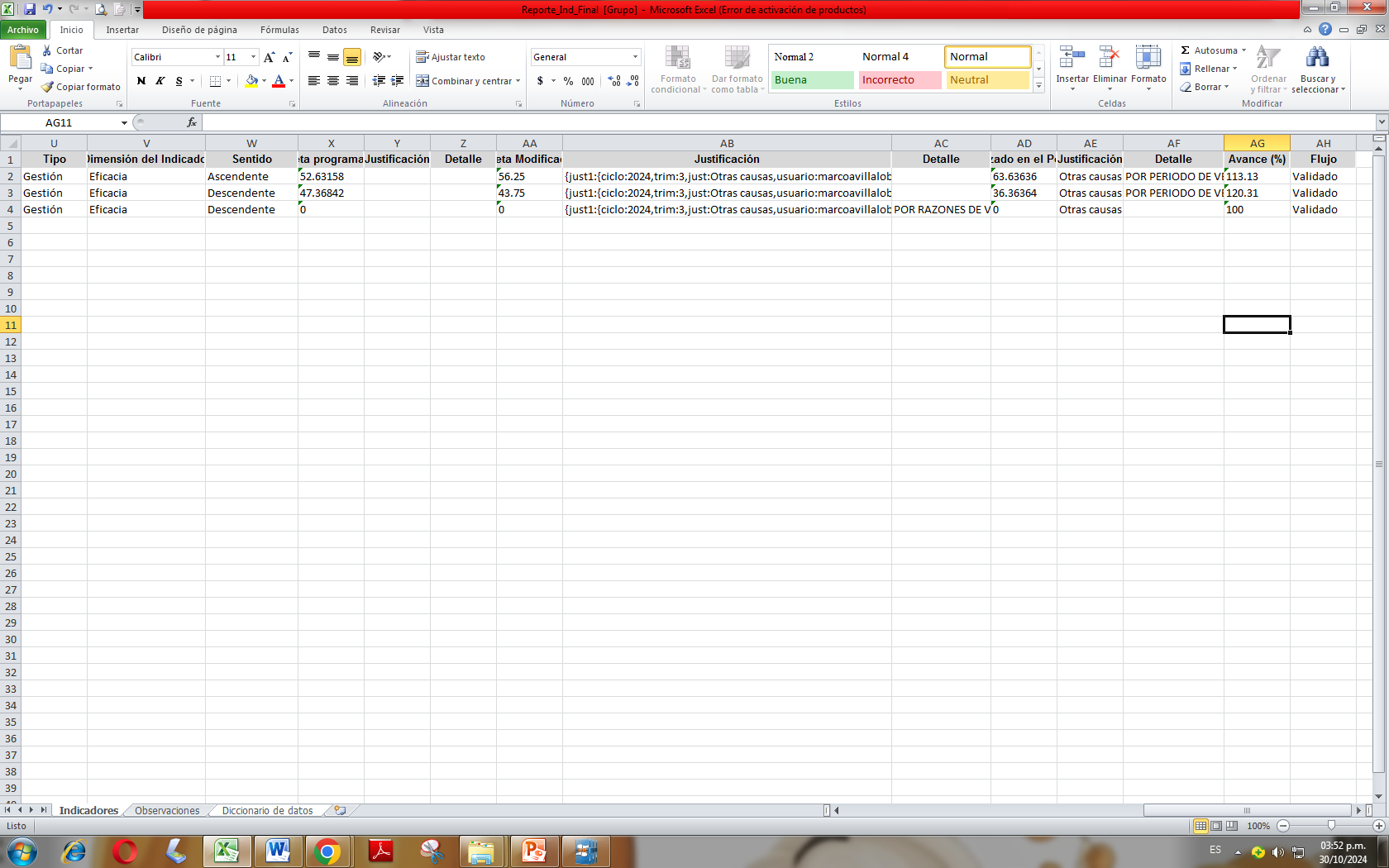 EXTRACCIÓN DE INFORMACIÓN
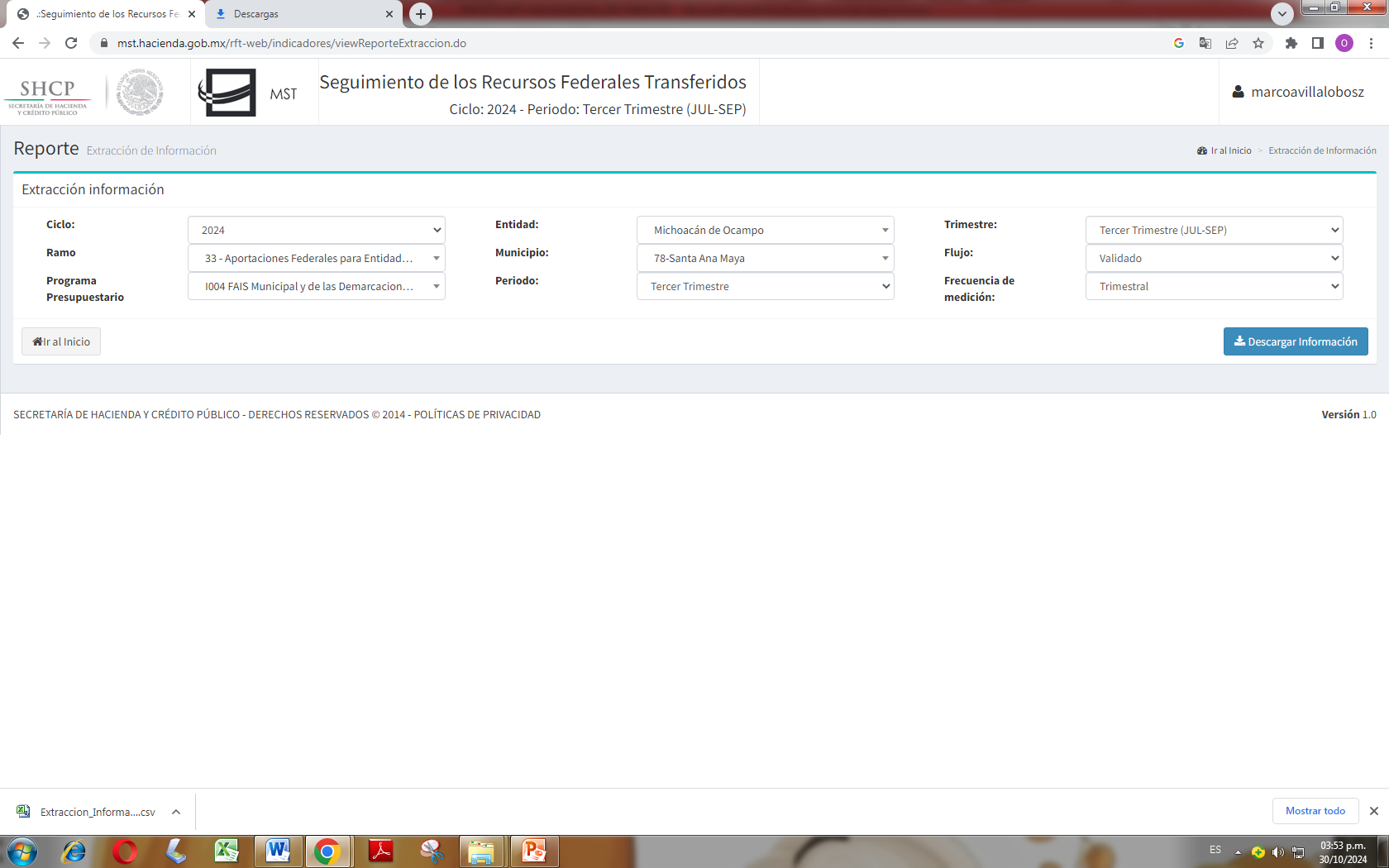 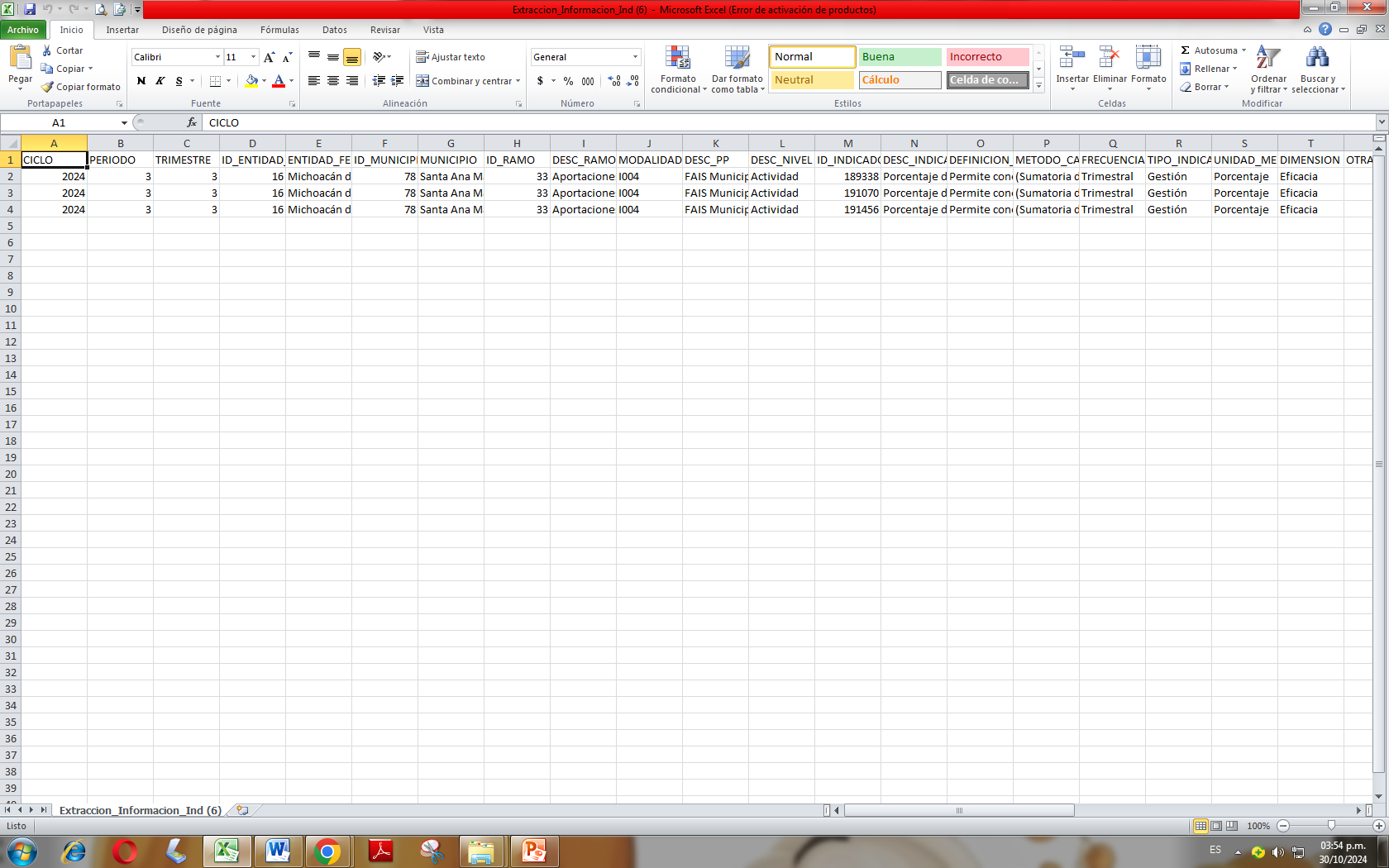 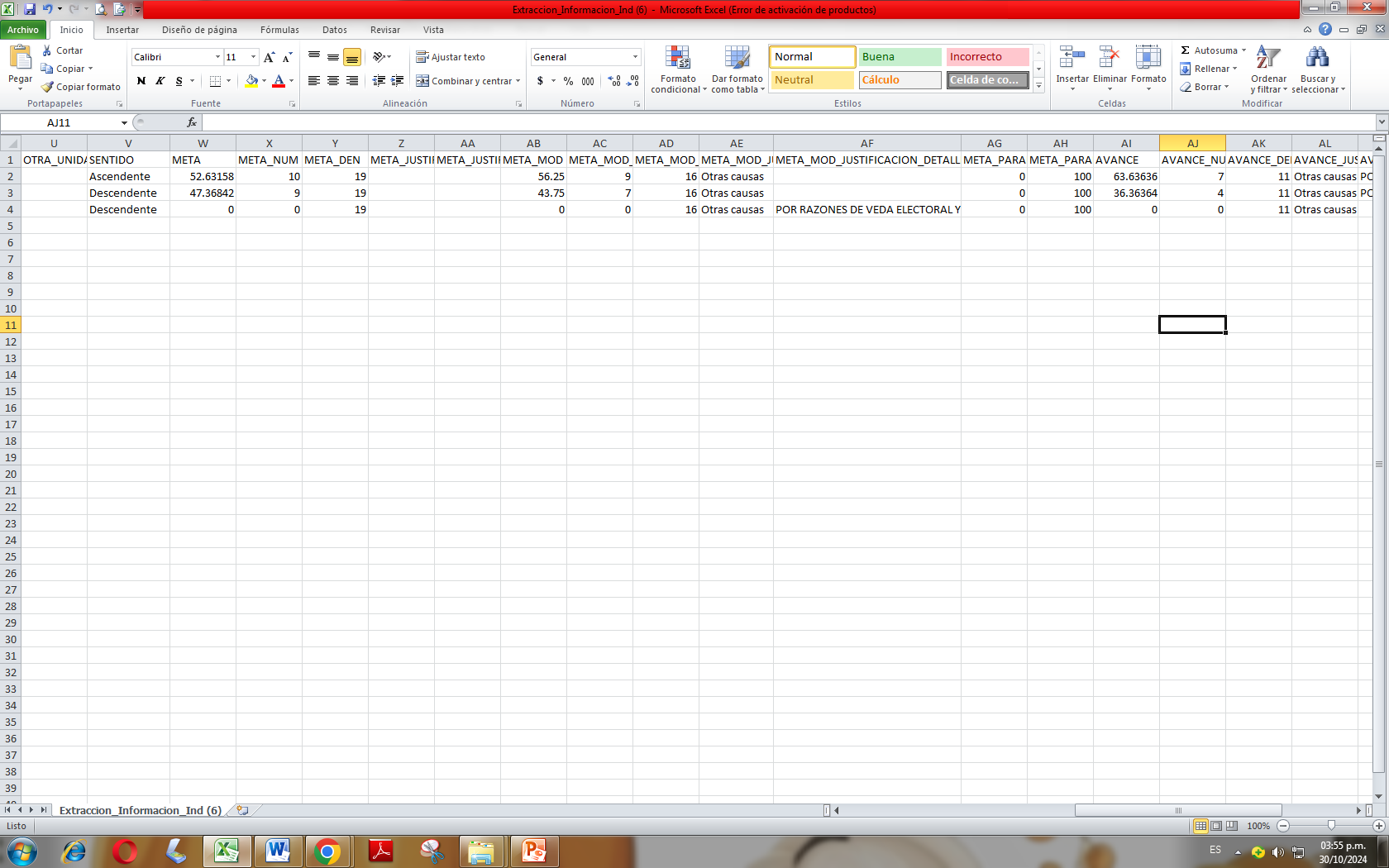 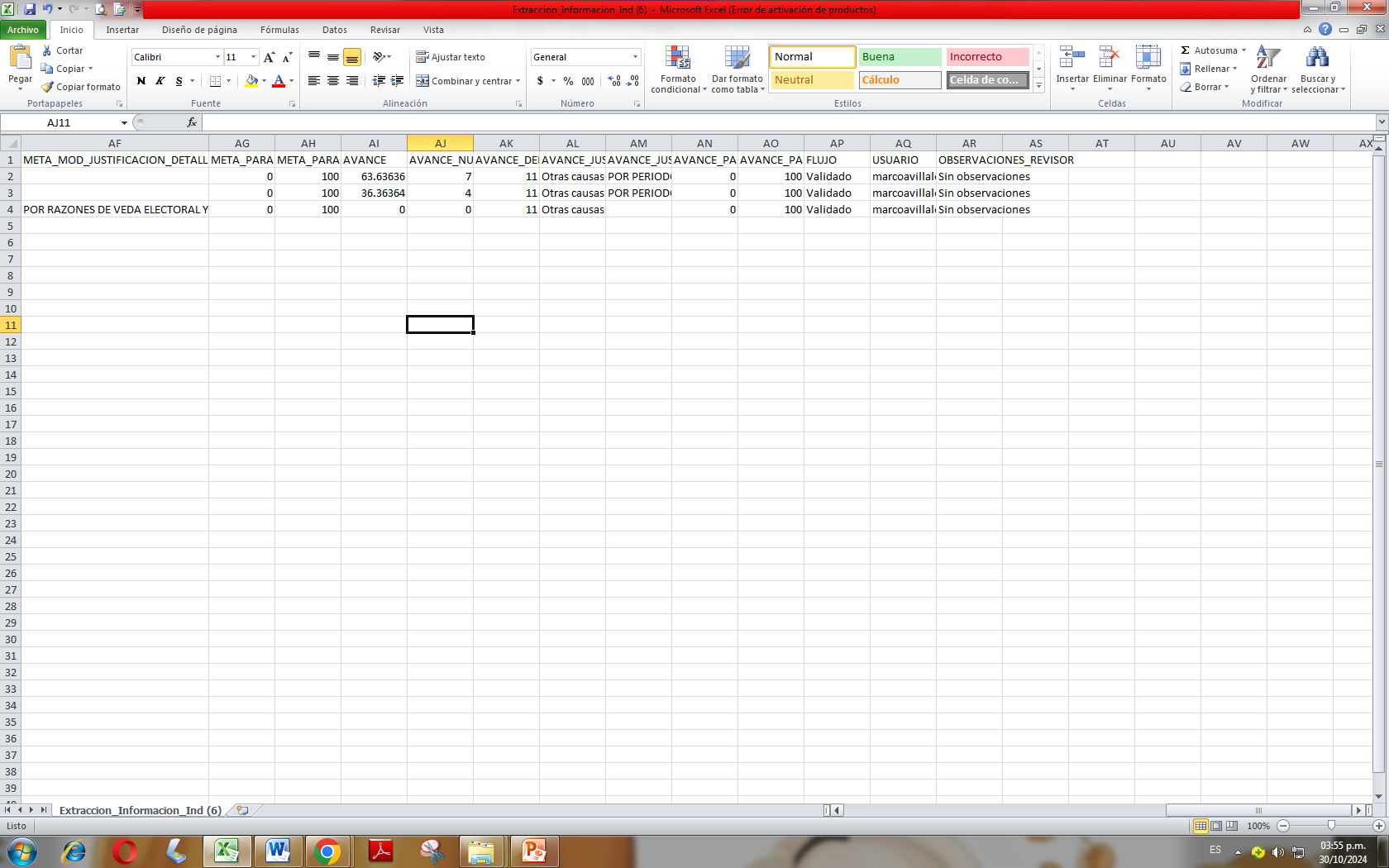